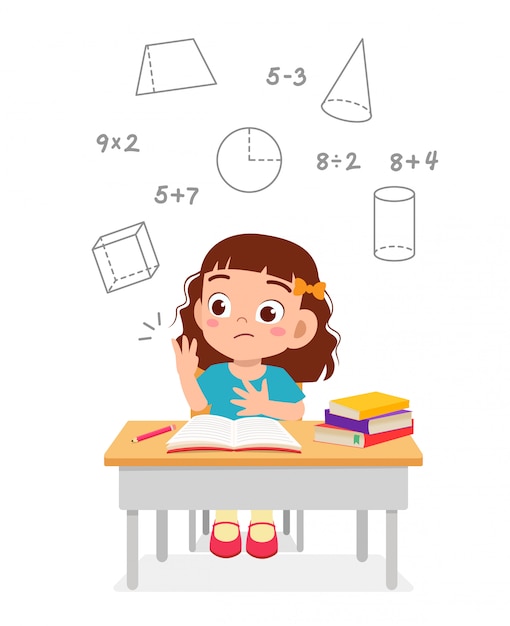 Математика
1 клас
Розділ V. 
Числа 11-20
Урок 91
Обчислення виду 13 + 2
Організація класу. Вправа «Криголам»
Успіх, усмішка, уважність.
У
Яким ви уявляєте 
наш урок?
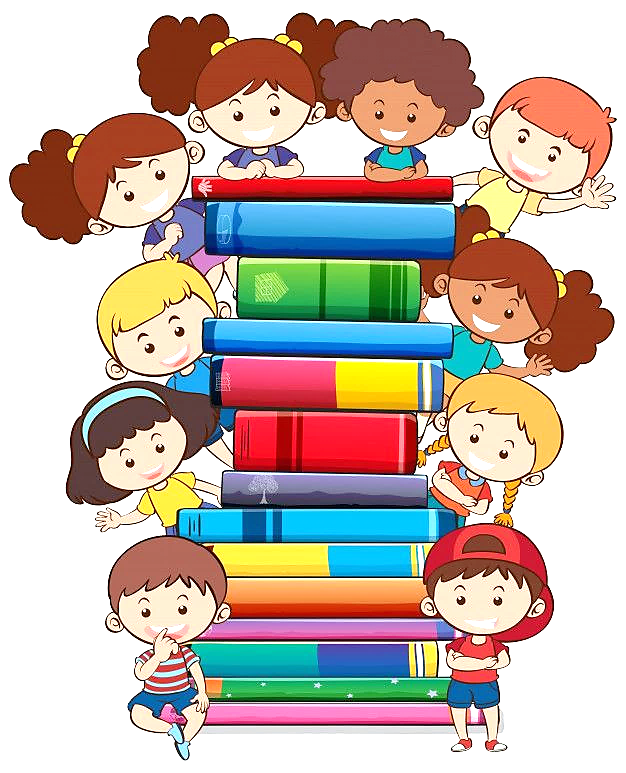 Розуміння, руху, роботи.
Р
Без чого не можна обійтися на уроці?
О
Ознайомлення, організованість.
Що вона нам несе?
Які наші очікування від уроку?
Користь.
К
Гра з м'ячиком
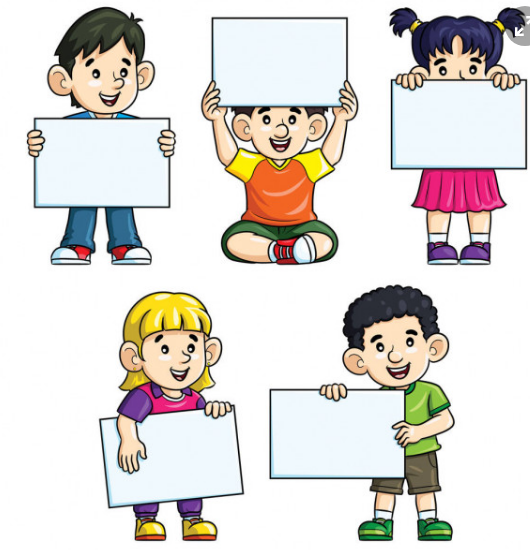 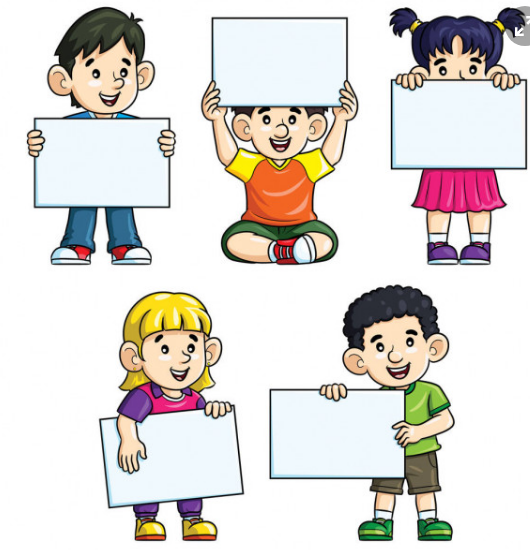 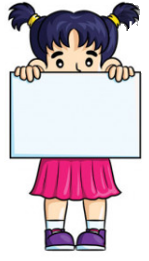 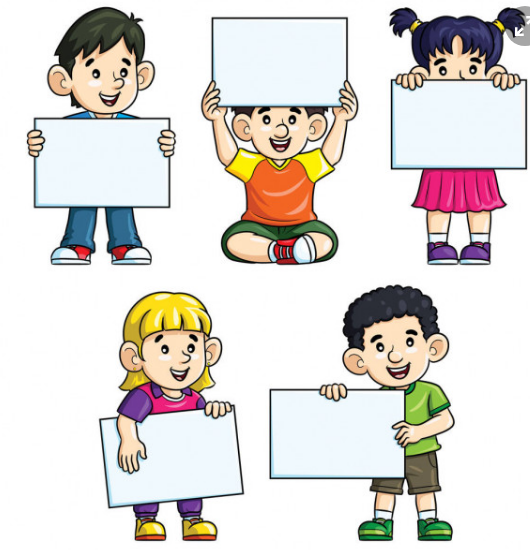 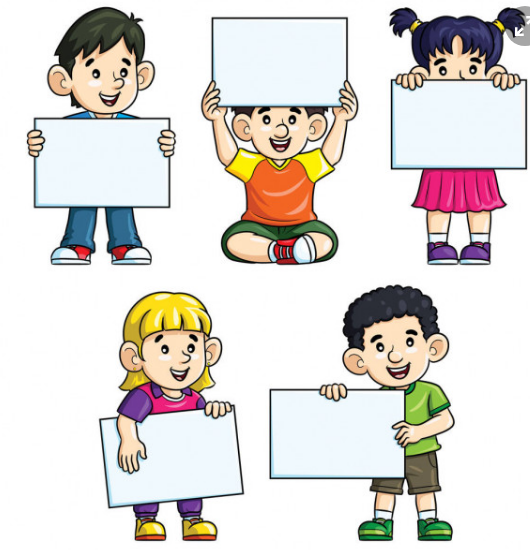 0 дес. 
1 од.
1 дес.
8 од.
1 дес.
5 од.
2 дес.
1 дес. 
3 од.
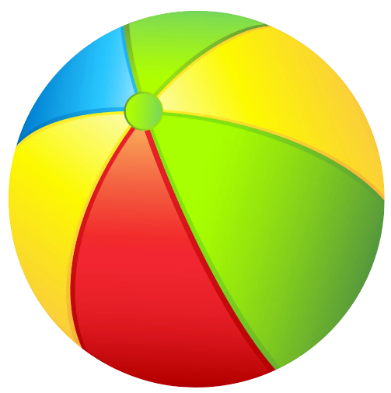 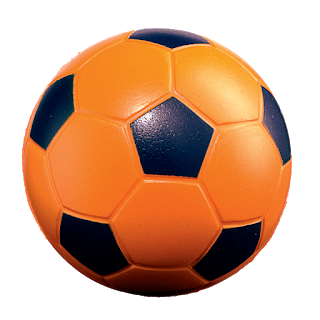 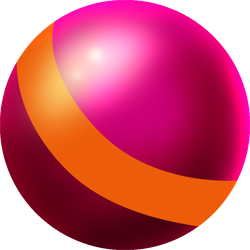 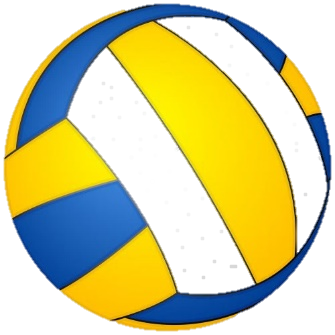 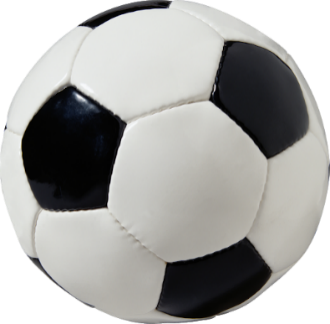 20
18
1
13
15
Вправа «Числові пірамідки»
Заповніть числові «пірамідки». Кожне невідоме число є сумою двох чисел, розташованих нижче.
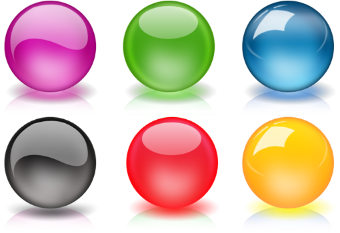 10
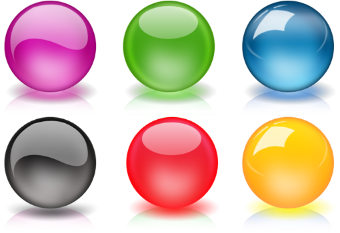 8
6
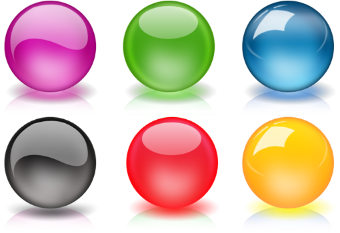 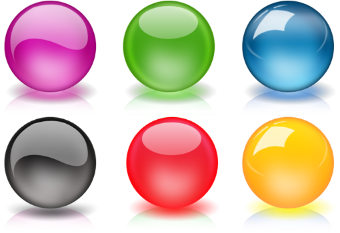 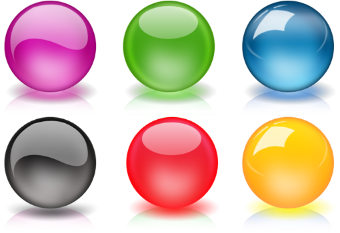 4
5
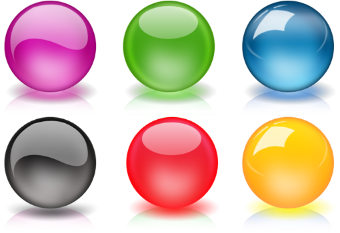 3
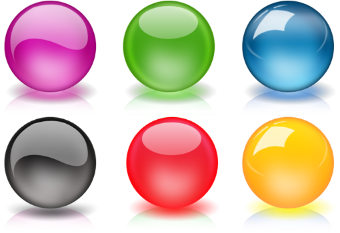 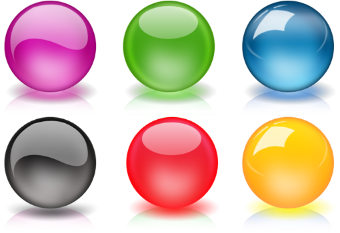 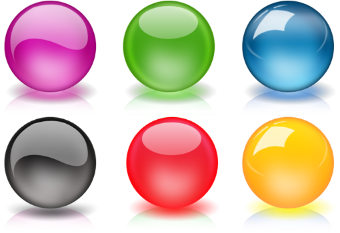 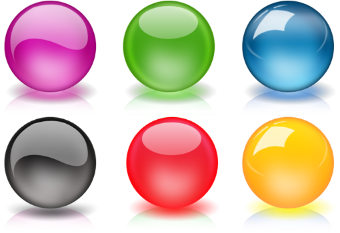 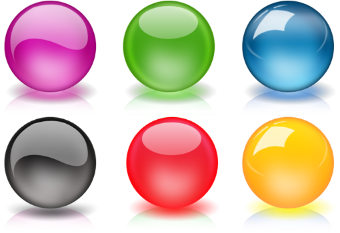 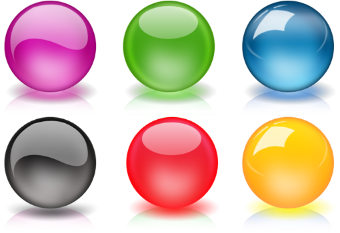 2
4
1
0
3
6
Вправа «Числові пірамідки»
Заповніть числові «пірамідки». Кожне невідоме число є сумою двох чисел, розташованих нижче.
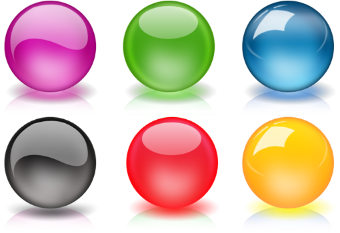 9
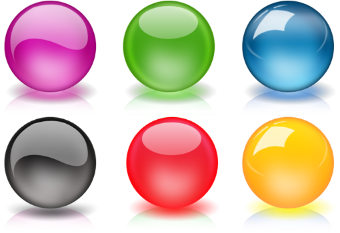 16
3
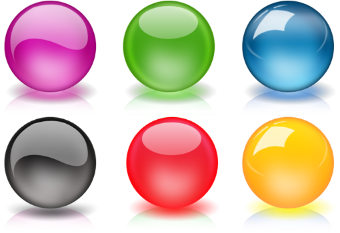 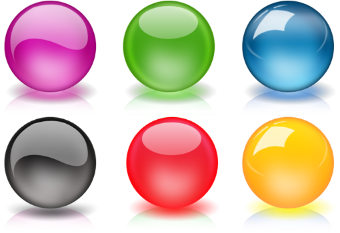 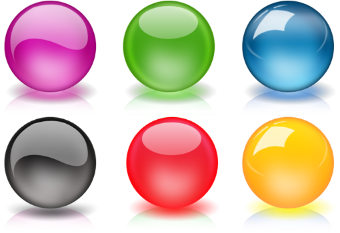 6
6
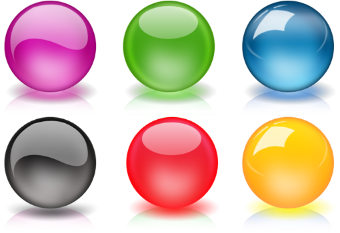 10
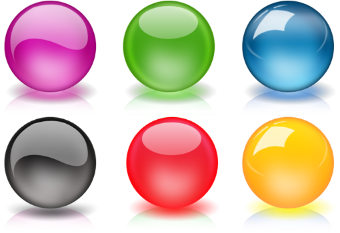 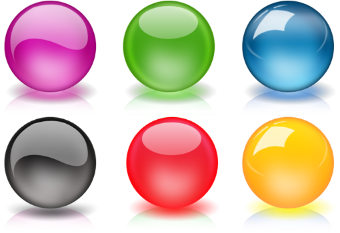 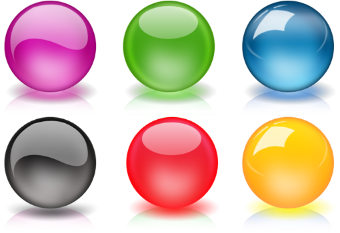 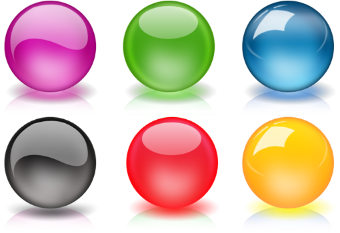 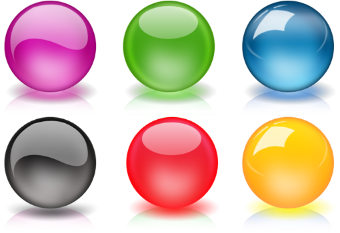 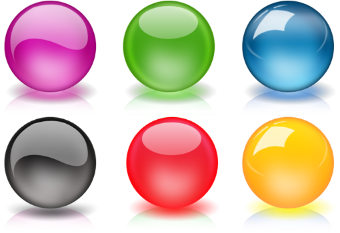 5
6
5
0
1
3
Сьогодні
Підготовчі вправи. Вправа «Числові пірамідки»
27.02.2024
Заповніть числові «пірамідки». 
Кожне невідоме число є сумою двох чисел, розташованих нижче.
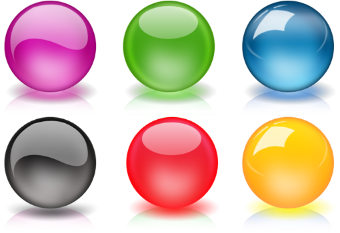 19
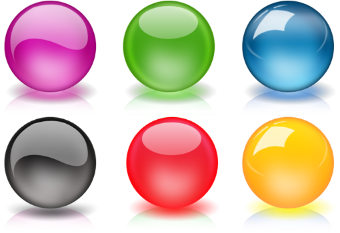 7
9
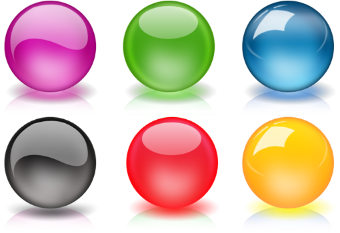 10
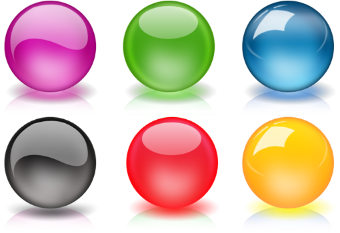 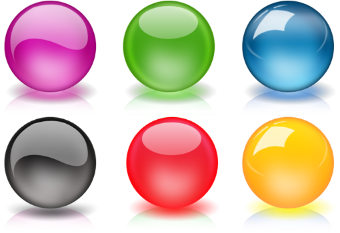 4
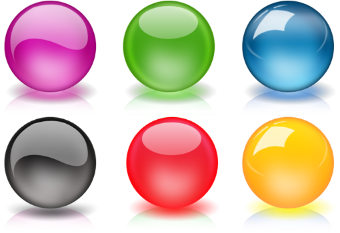 3
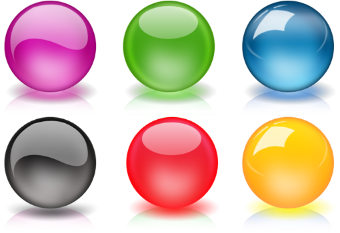 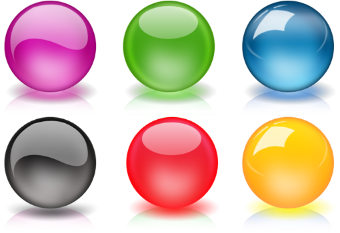 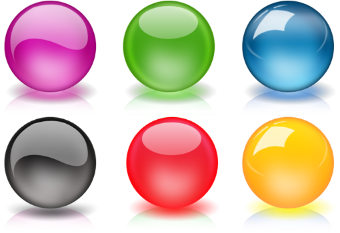 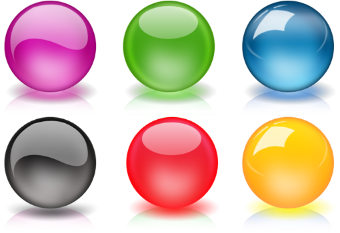 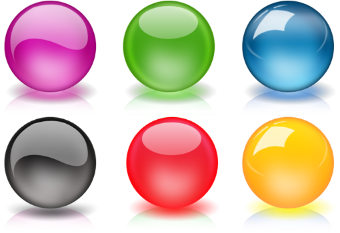 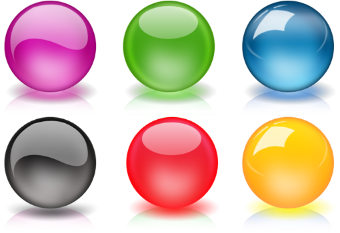 0
6
3
4
4
5
Познач відповідний приклад
Було — 5 лисичок. Побігли — 3. Залишилося — ?
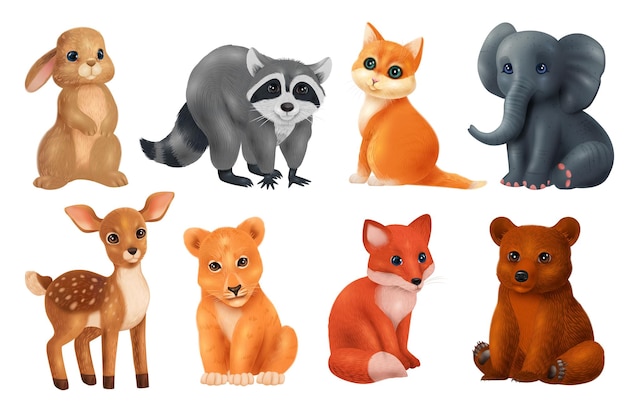 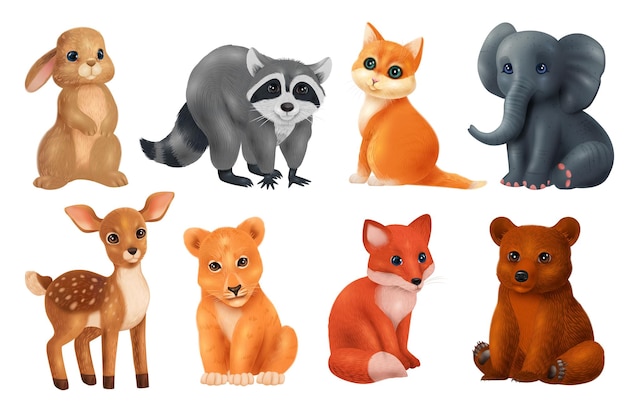 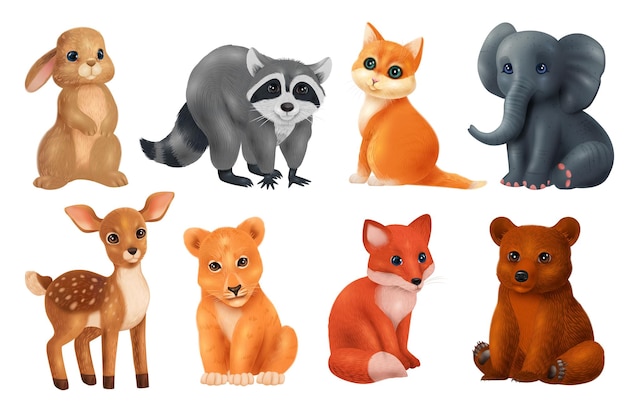 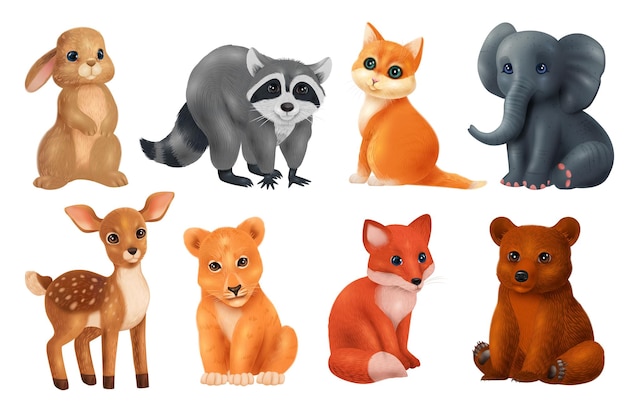 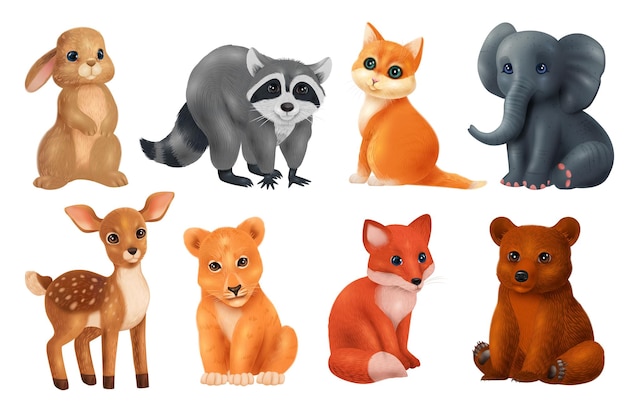 5 + 3 = 8
5 – 3 = 2
Познач відповідний приклад
Було — 3 ведмедики. Прибігли — 2. Стало — ?
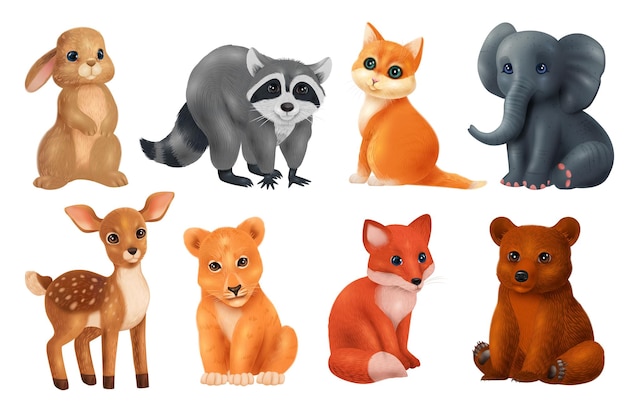 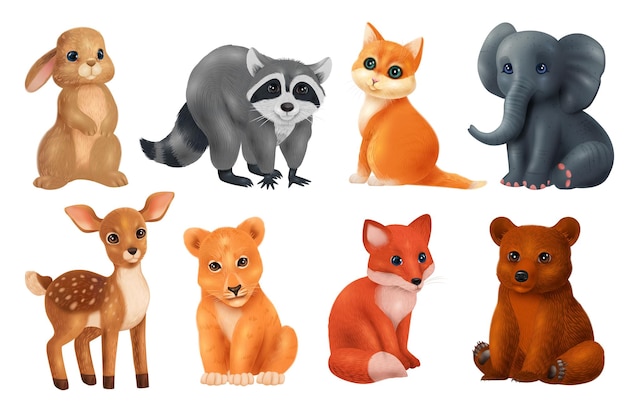 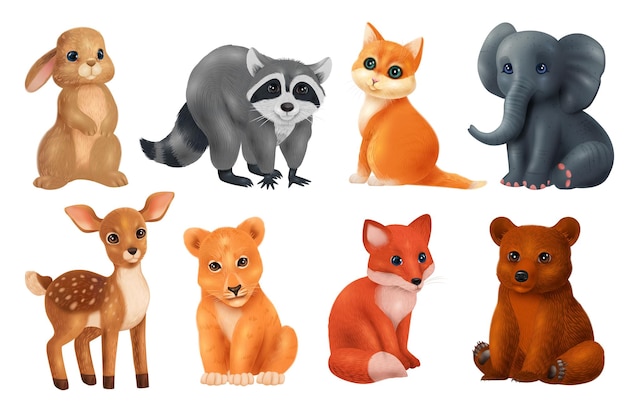 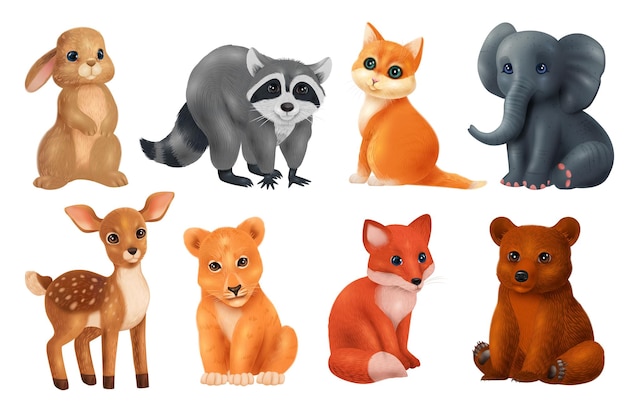 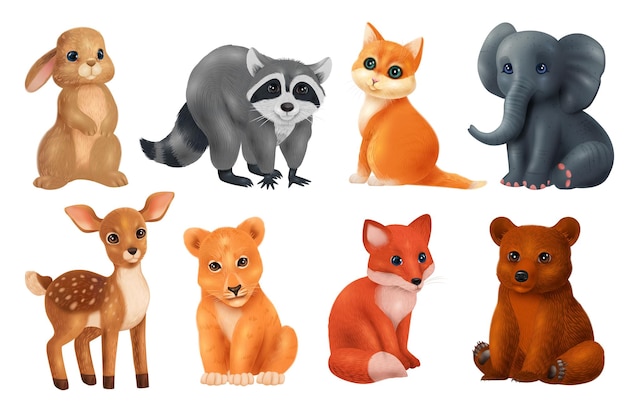 3 + 2 = 5
3 – 2 = 1
Повідомлення теми та завдань уроку
Запиши круглі двоцифрові числа в порядку зростання.
Запиши числа другого десятка в порядку спадання.
Сьогодні на уроці ми будемо додавати та порівнювати числа. Складати та розв'язувати задачі різних типів.
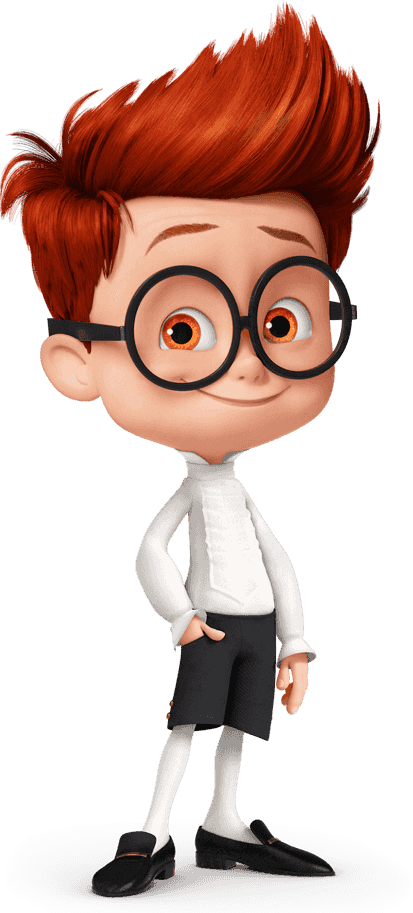 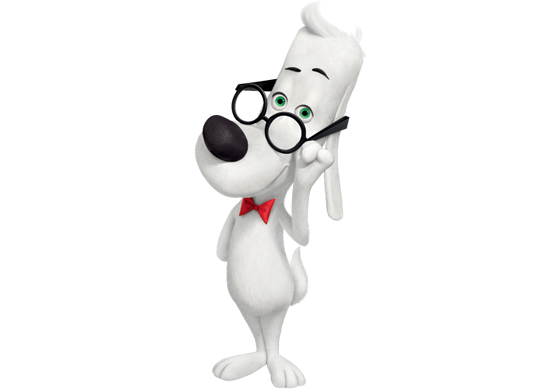 10 20 30 40 50 60 70 80 90 100
20 19 18 17 16 15 14 13 12 11
Одиниці додаємо до одиниць
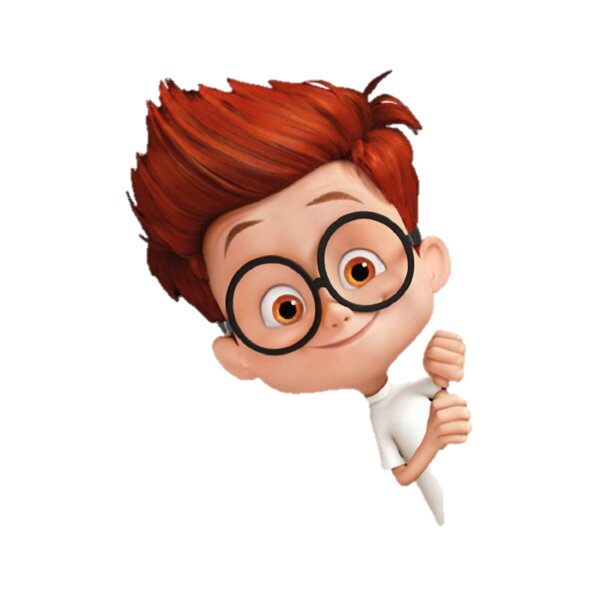 3 + 2 = 5
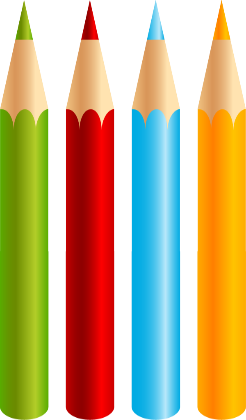 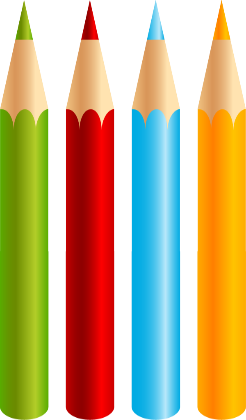 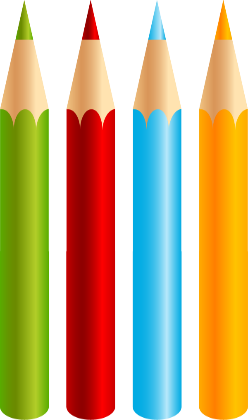 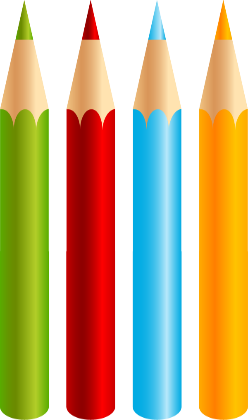 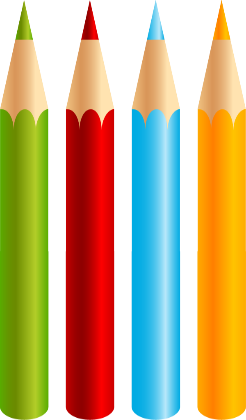 3 + 2 = 5
13 + 2 = 15
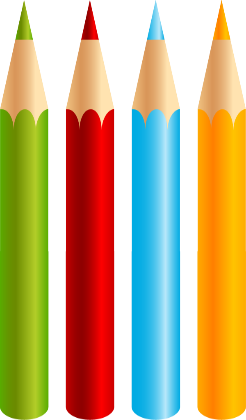 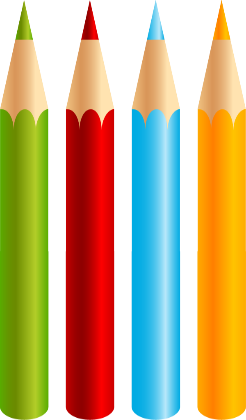 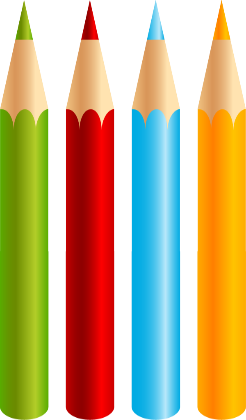 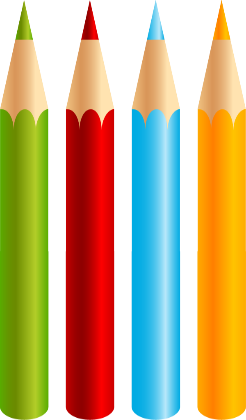 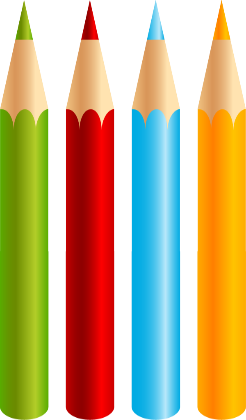 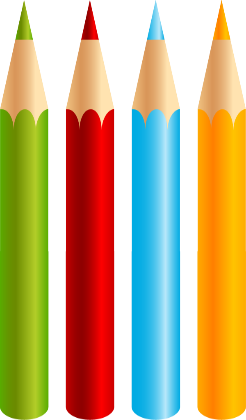 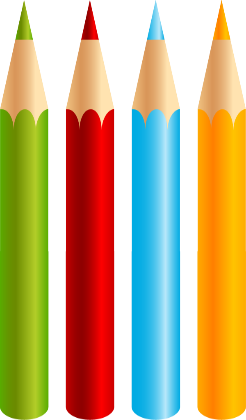 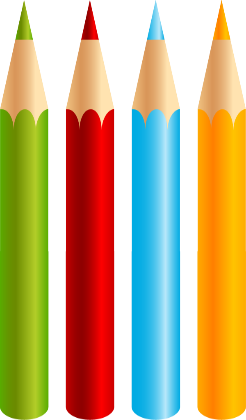 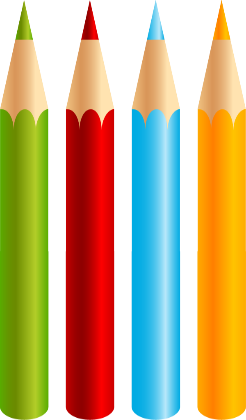 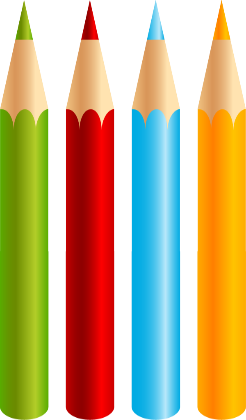 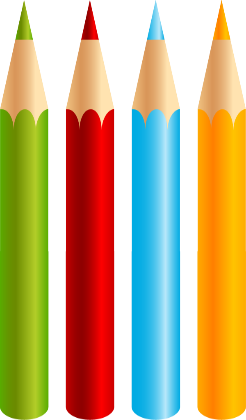 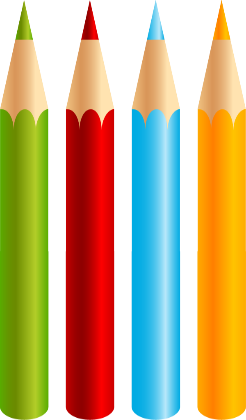 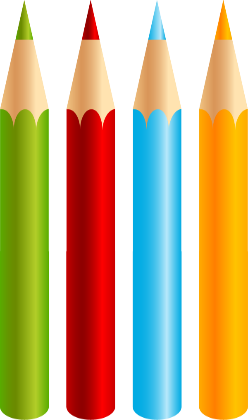 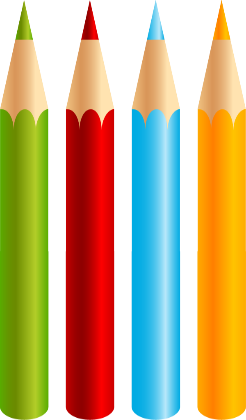 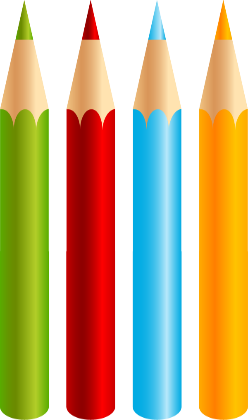 13 + 2 = 15
Підручник.
Сторінка
84
Виконай обчислення за числовим променем
+ 3
+ 3
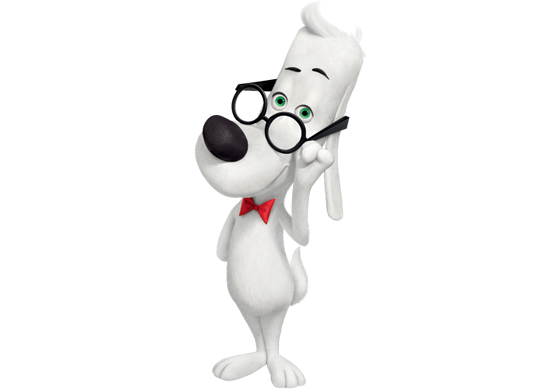 0
5
10
15
20
5 + 3 =
8
15 + 3 =
18
Підручник.
Сторінка
84
Обчисли
16
13 + 3 =
16
13 + 3    13
>
18
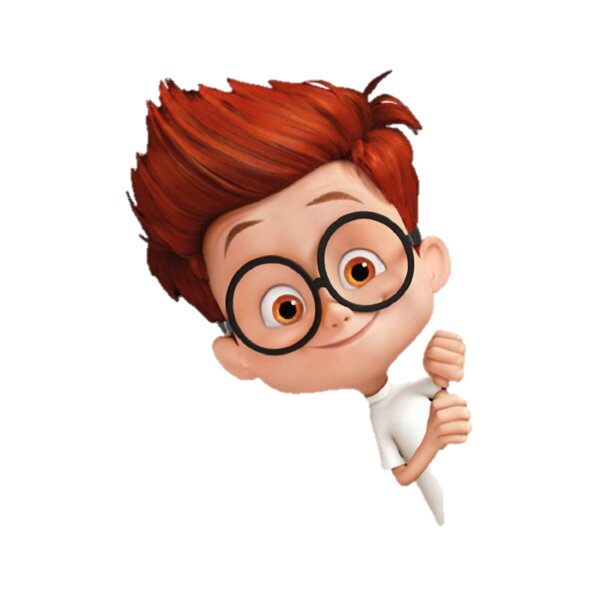 <
15 + 4 =
19
16 + 2     20
19
16 + 2 =
18
15 + 4    17
>
16
11 + 7 =
<
18
11 + 5     18
Підручник.
Сторінка
84
Сформулюй умову та розв’яжи задачу
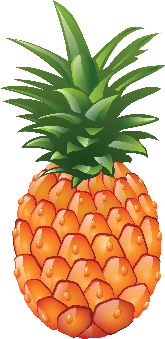 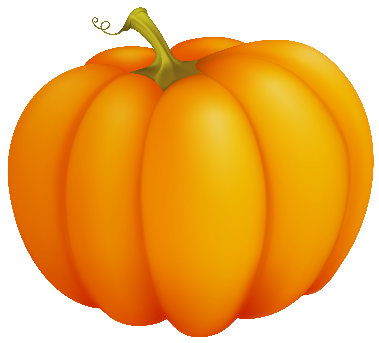 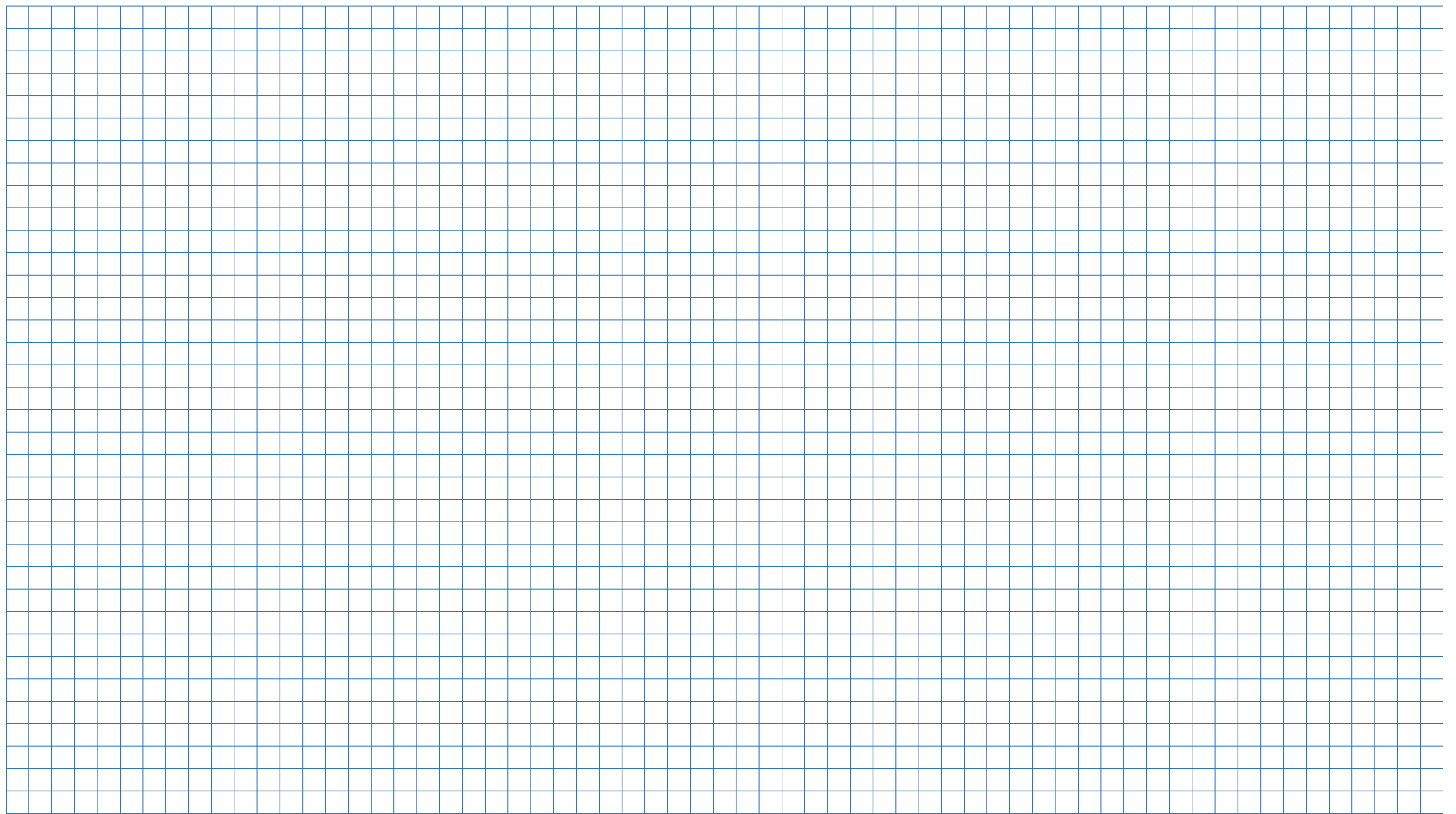 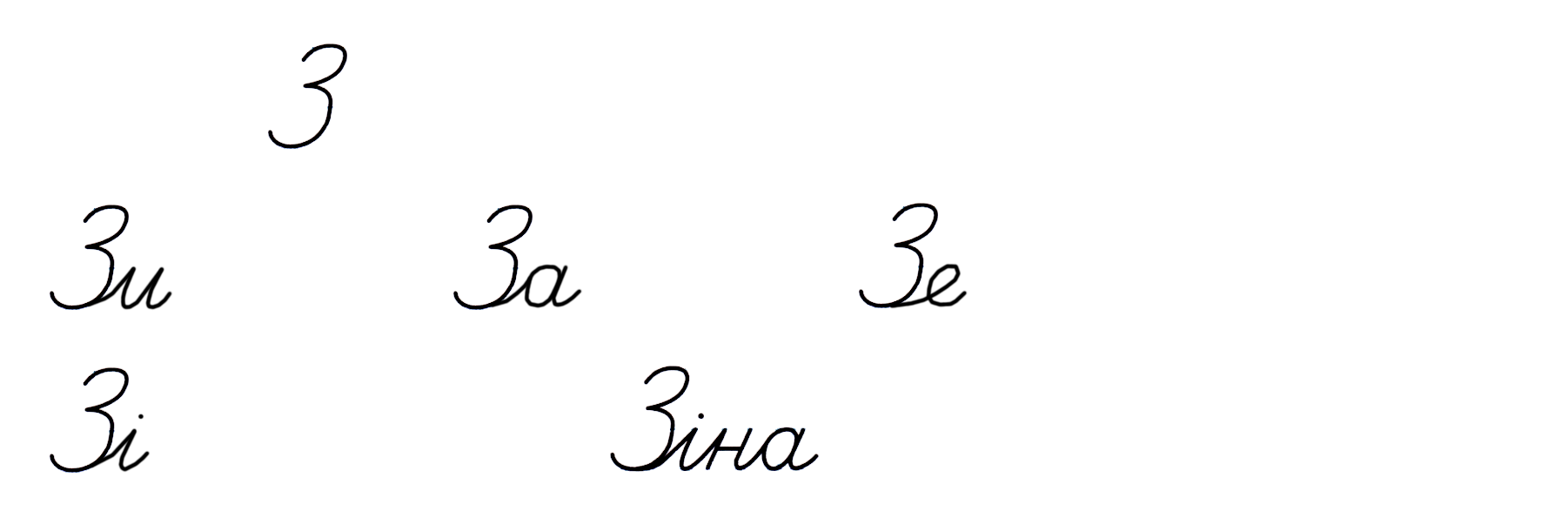 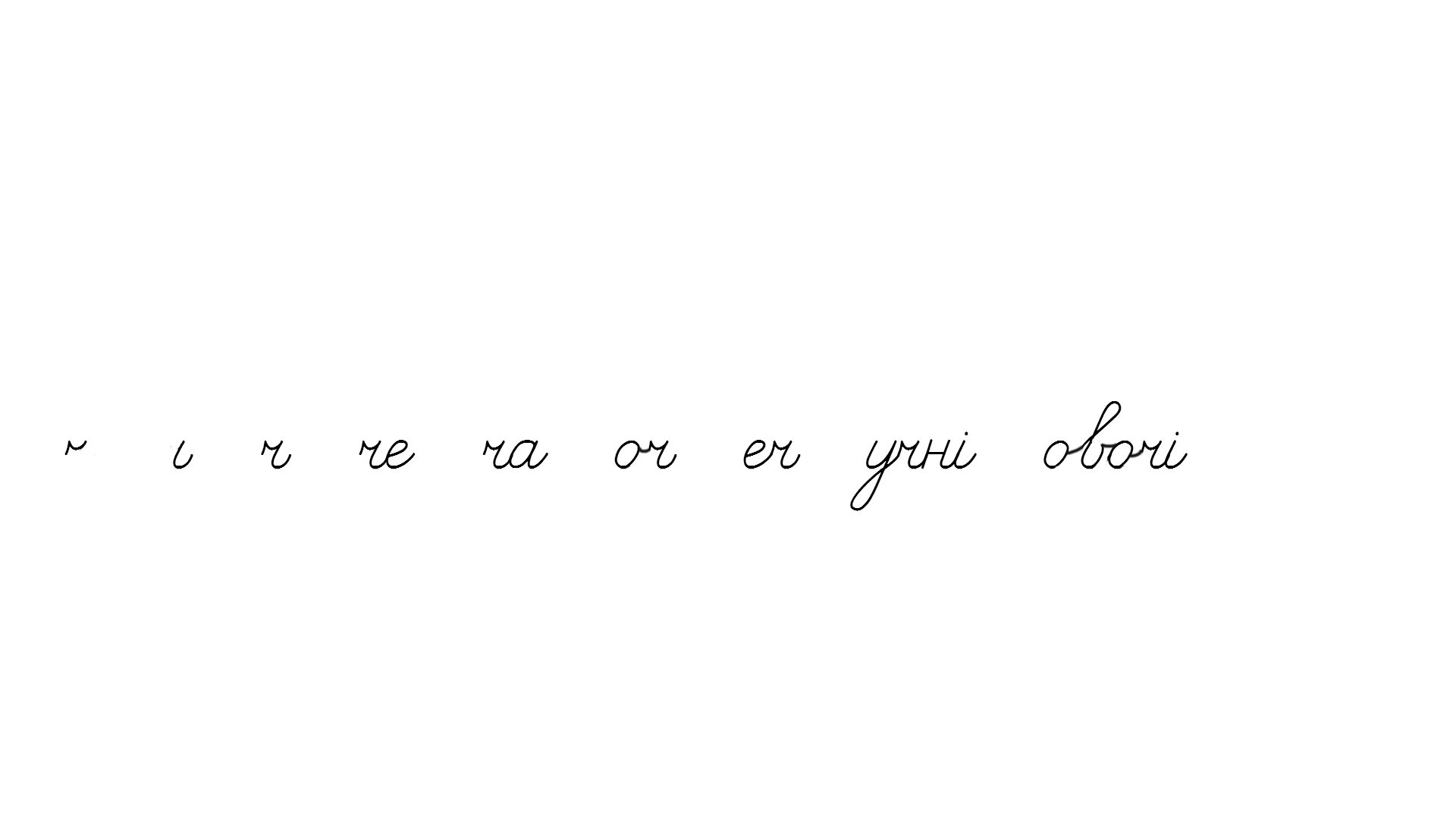 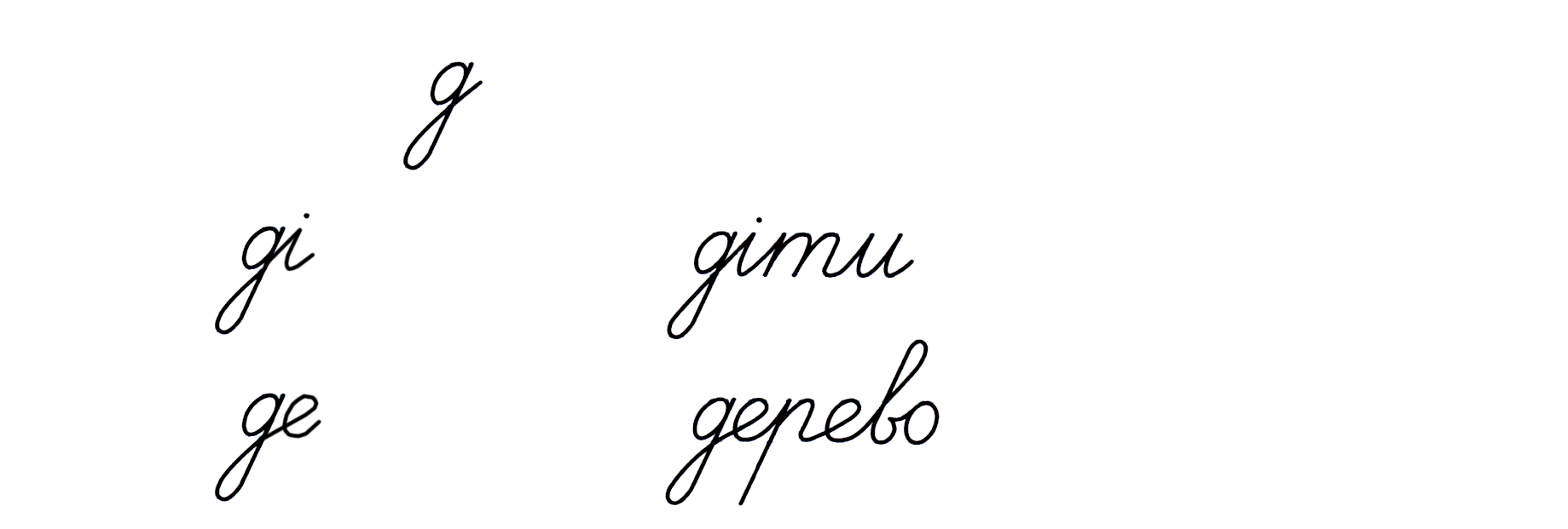 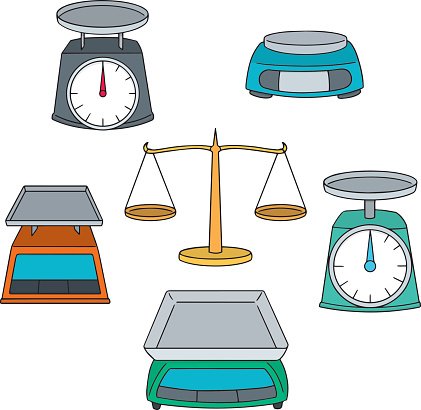 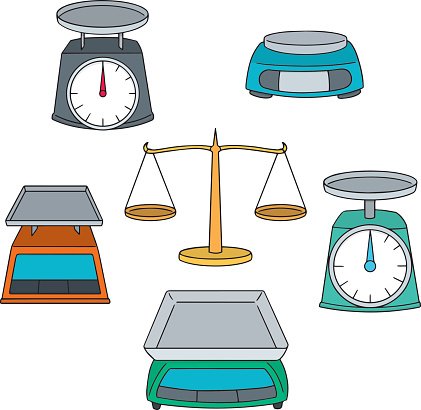 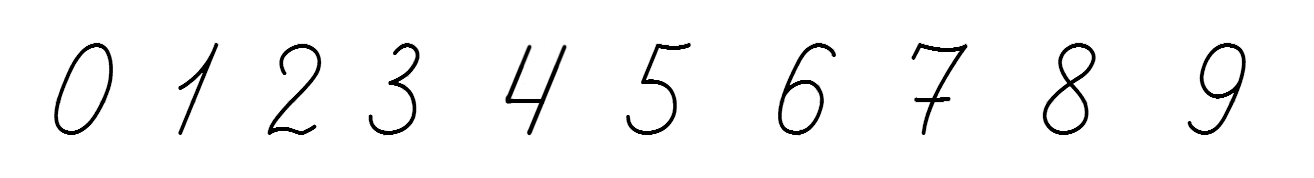 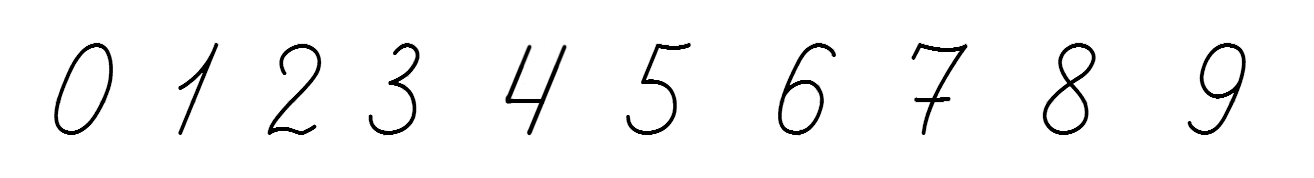 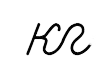 Г  –  
А –
?
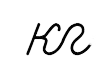 На ?
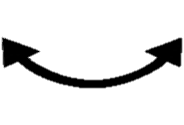 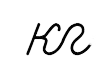 12 кг
2 кг
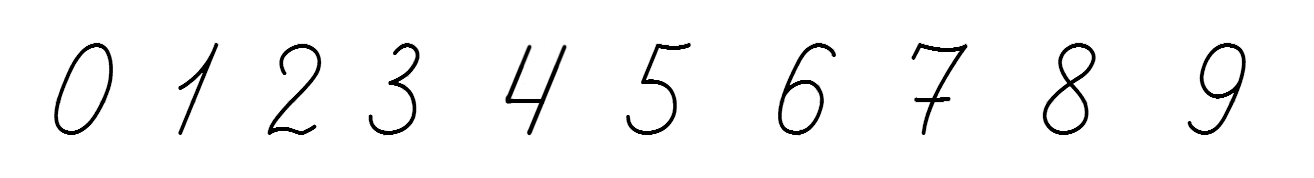 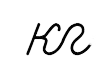 Яка маса ананаса й гарбуза разом?
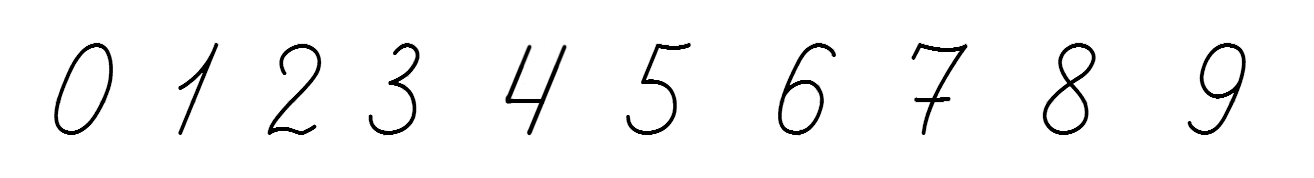 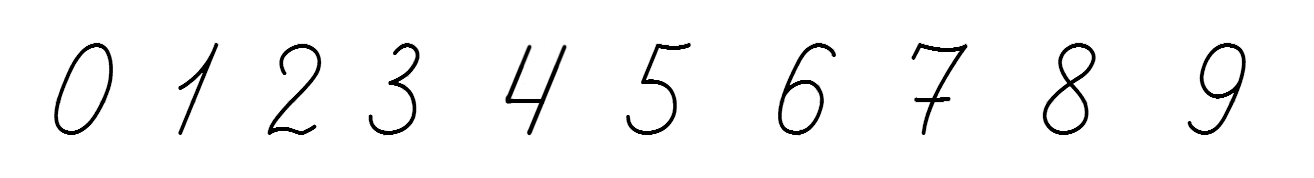 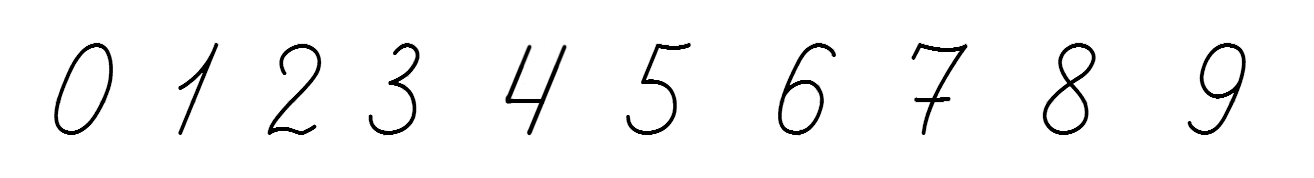 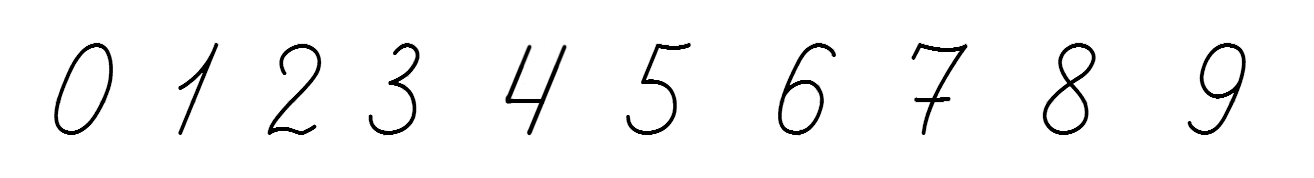 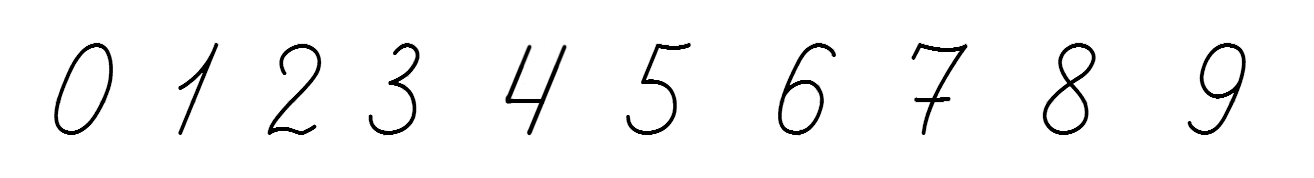 (          )
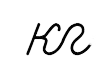 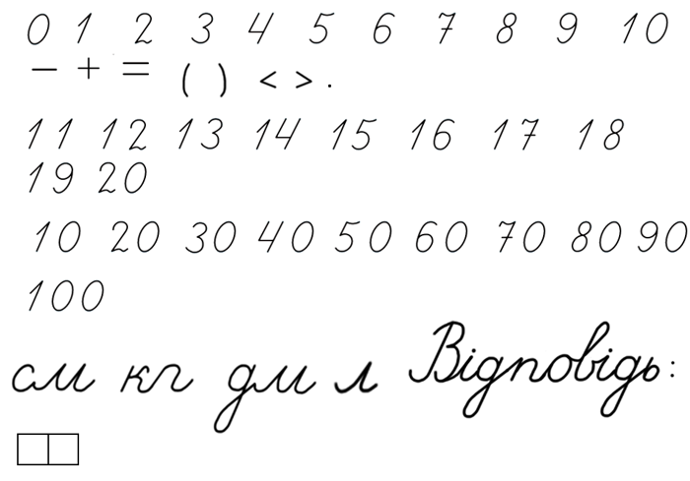 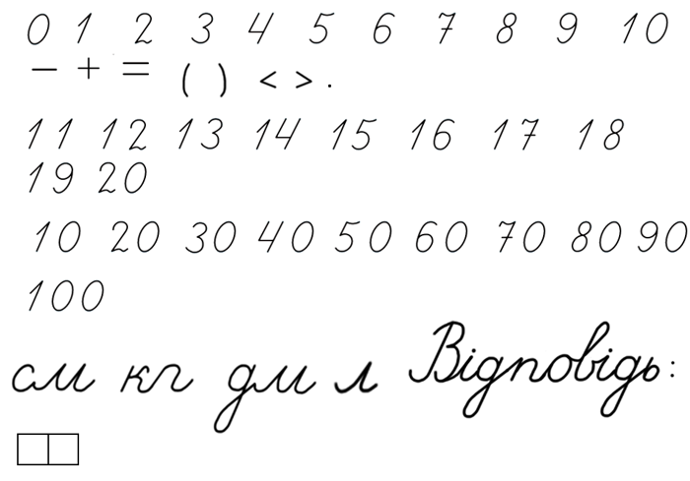 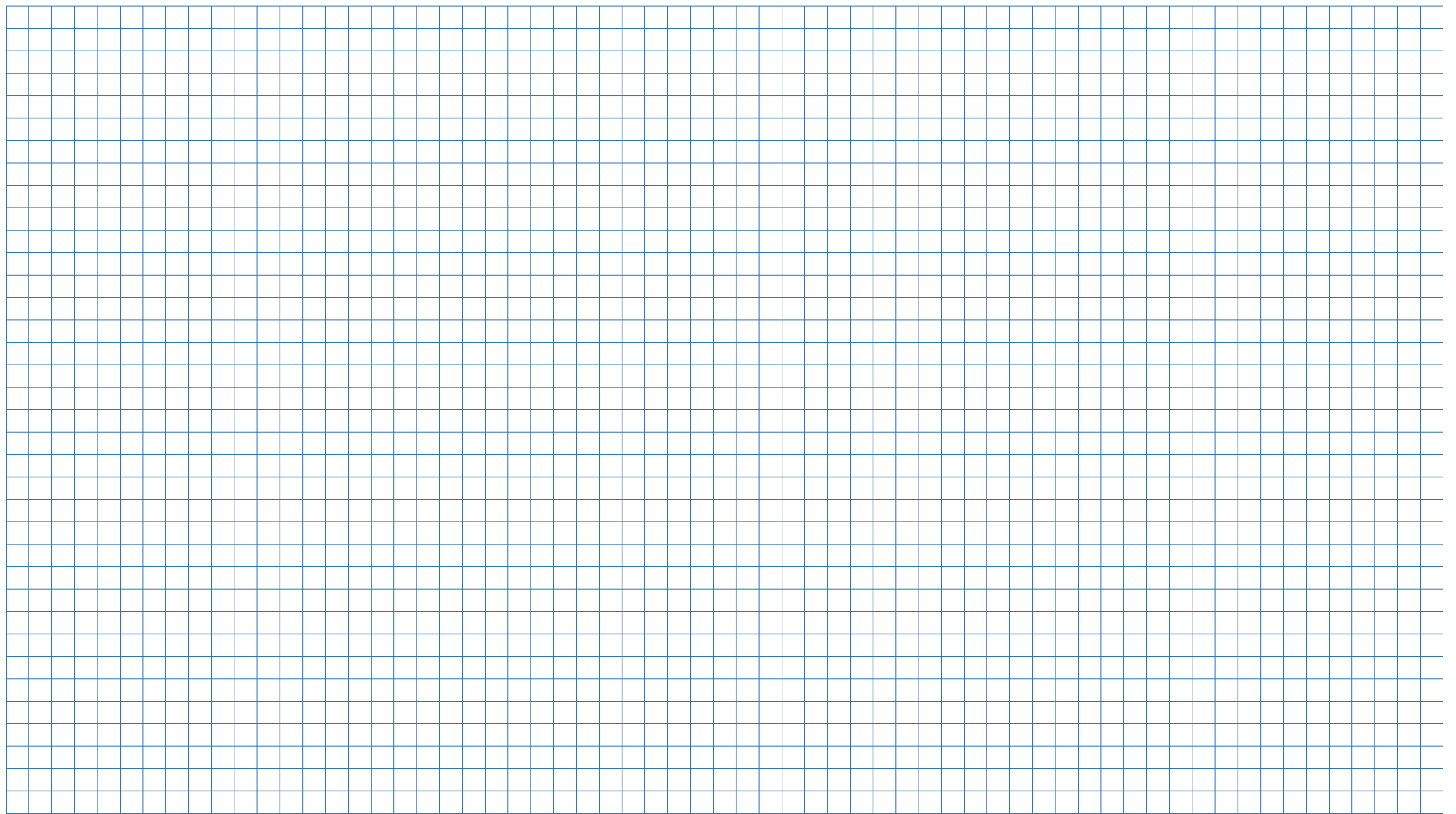 На
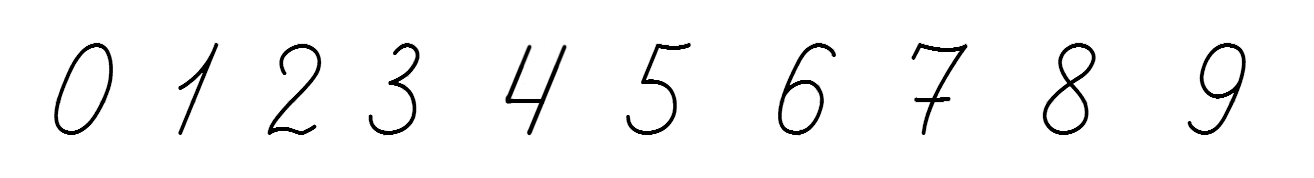 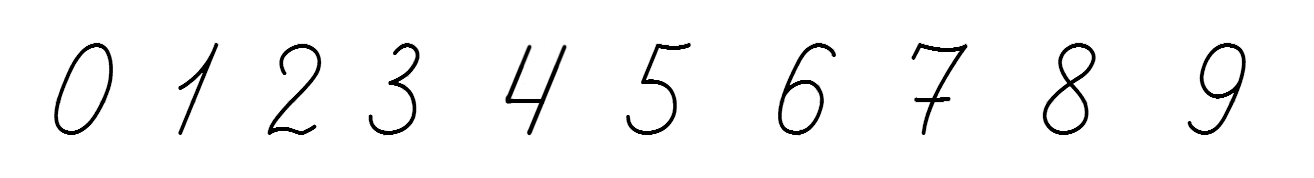 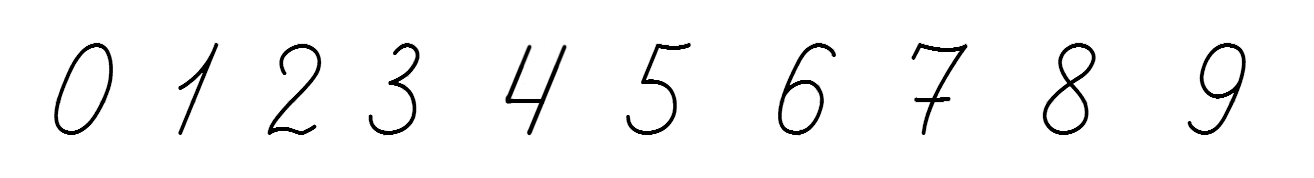 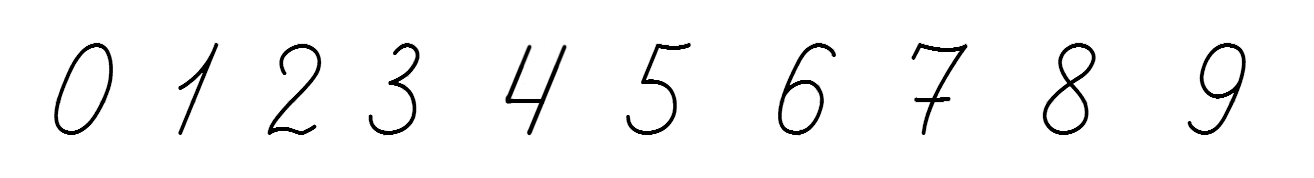 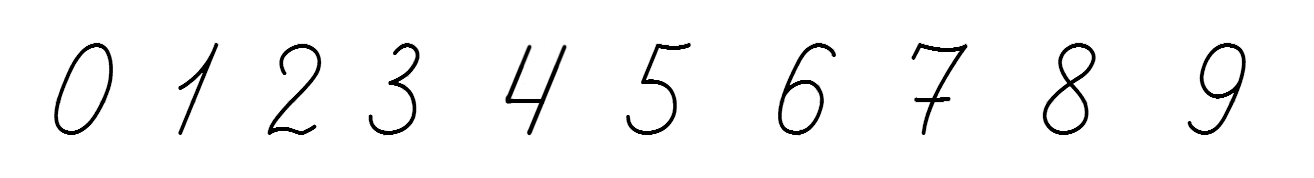 (           )
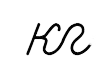 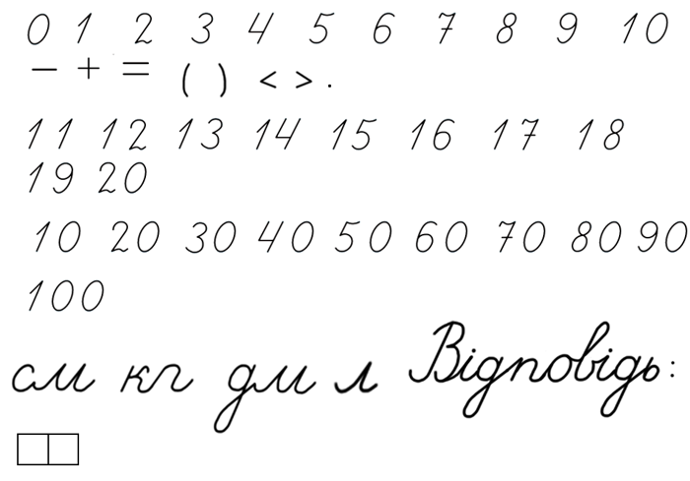 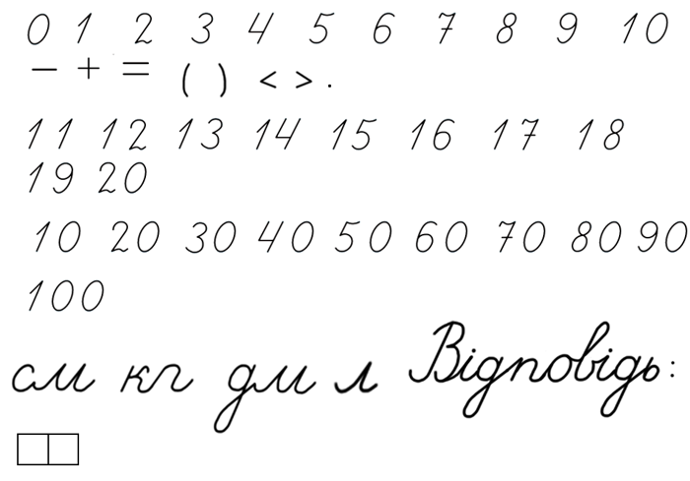 Що важче — ананас чи гарбуз? На скільки кілограмів важче?
Відповідь: 14        разом.
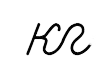 Підручник.
Сторінка
82
На 10       важче.
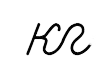 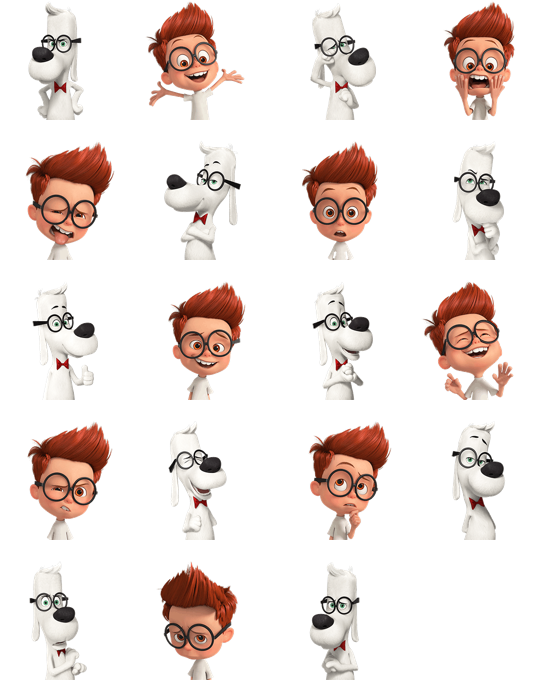 Будую відрізки
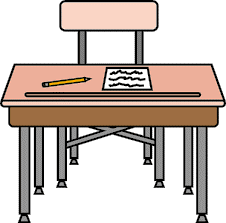 Побудуй два відрізки: один — на 1 см довший за даний, 
а другий — на 10 см коротший від даного.
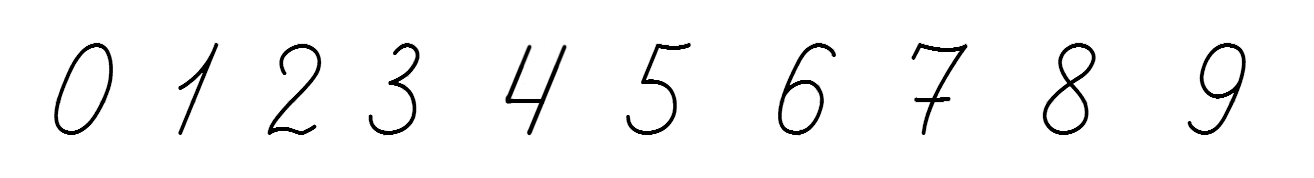 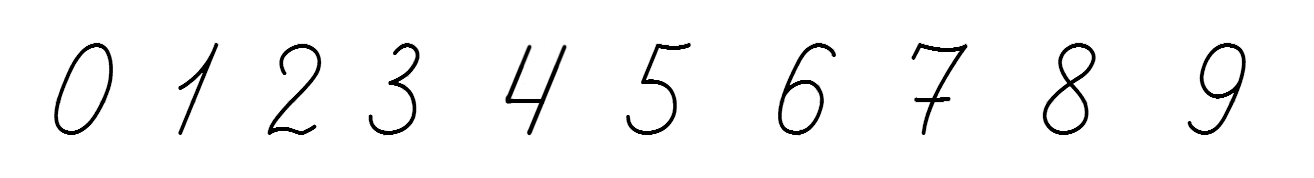 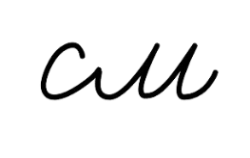 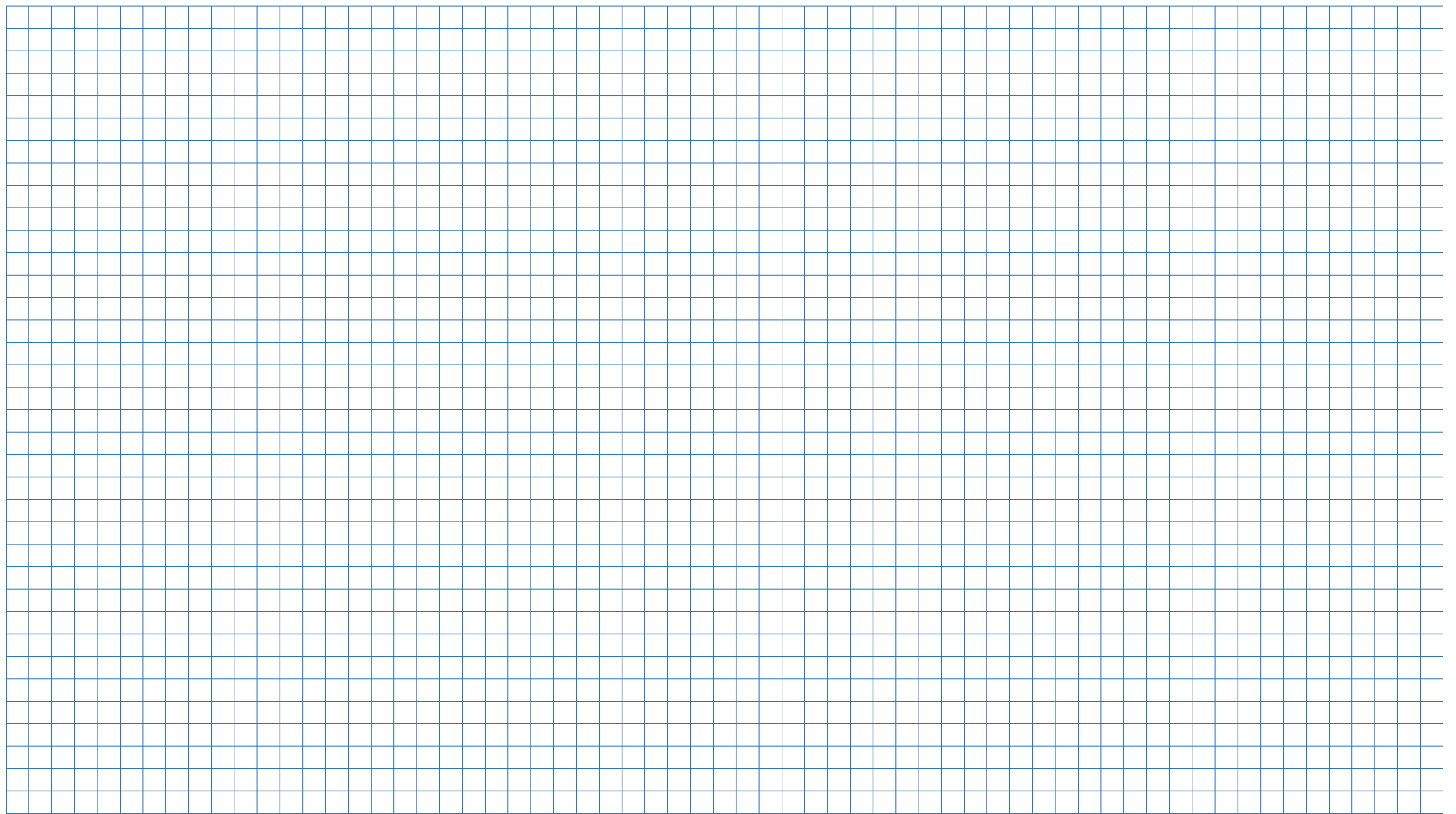 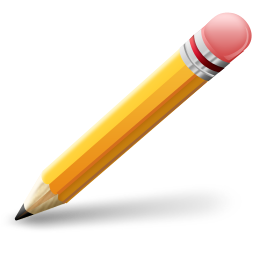 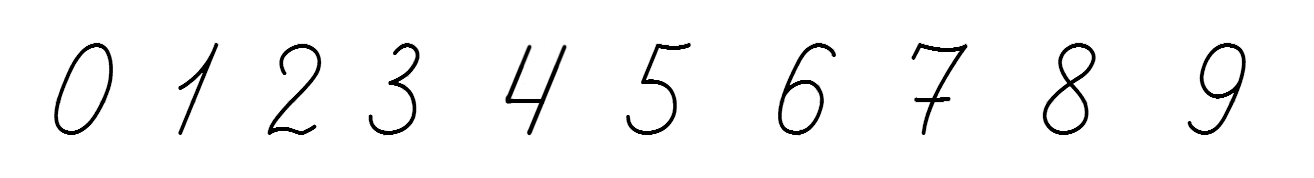 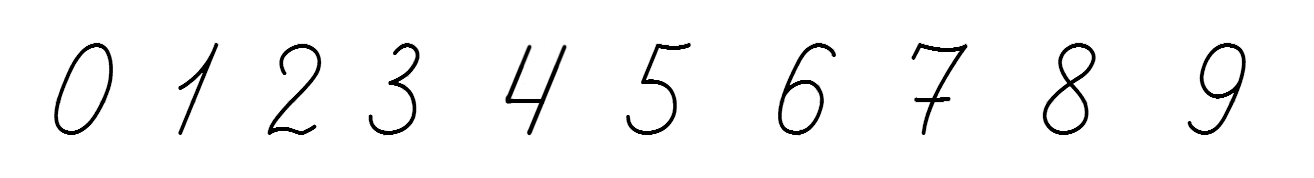 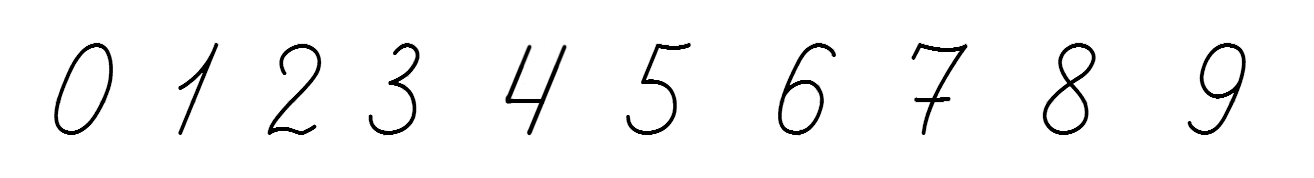 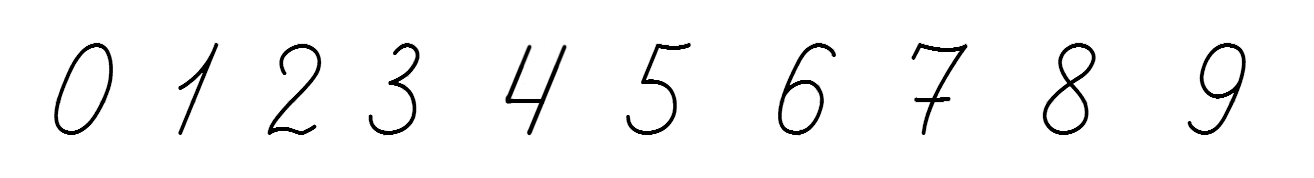 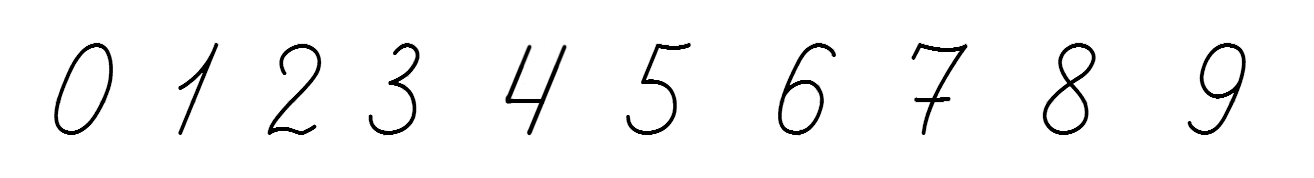 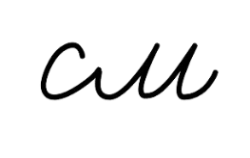 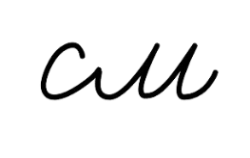 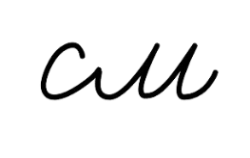 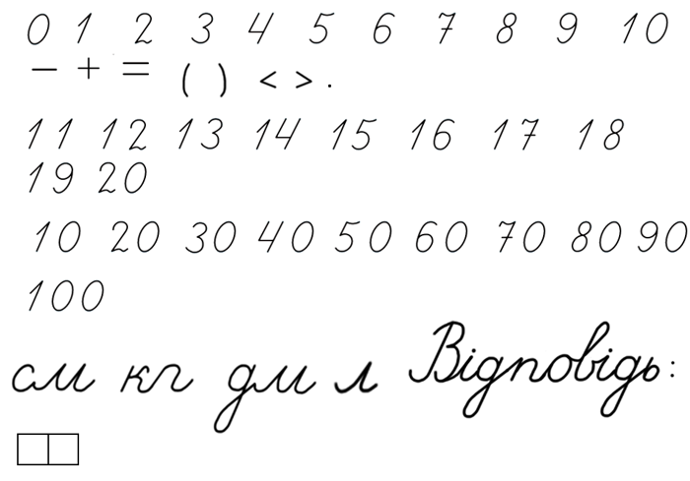 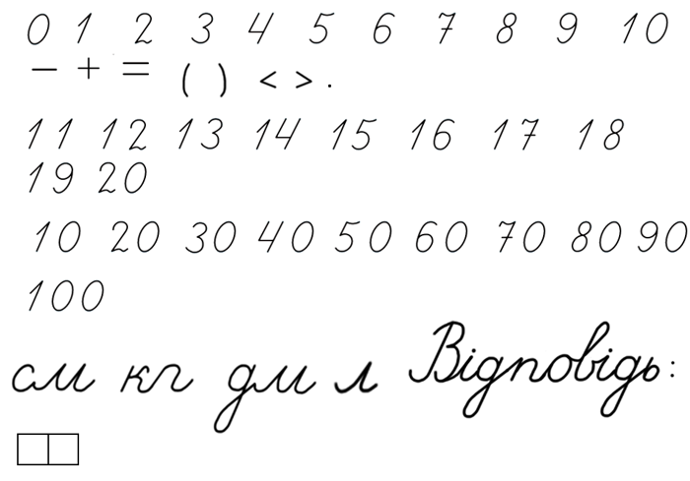 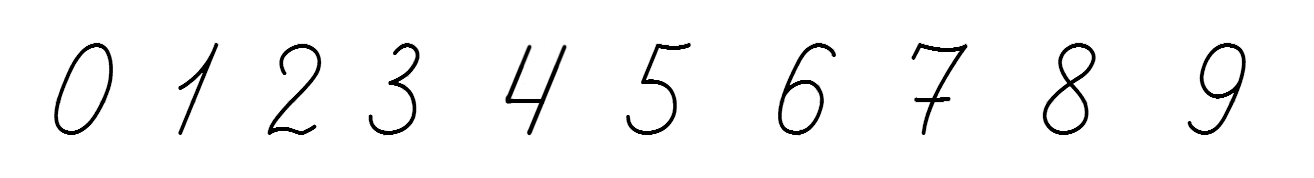 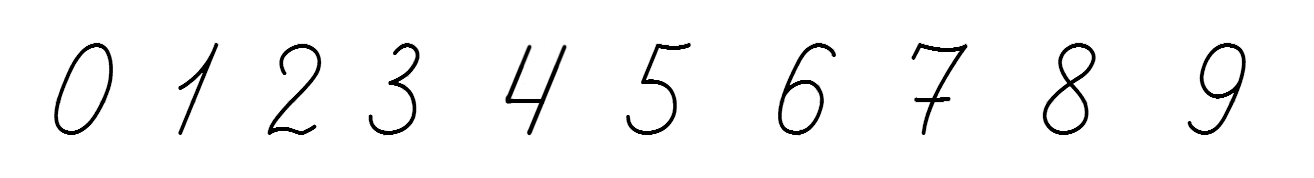 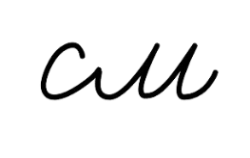 Підручник.
Сторінка
83
Будую відрізки
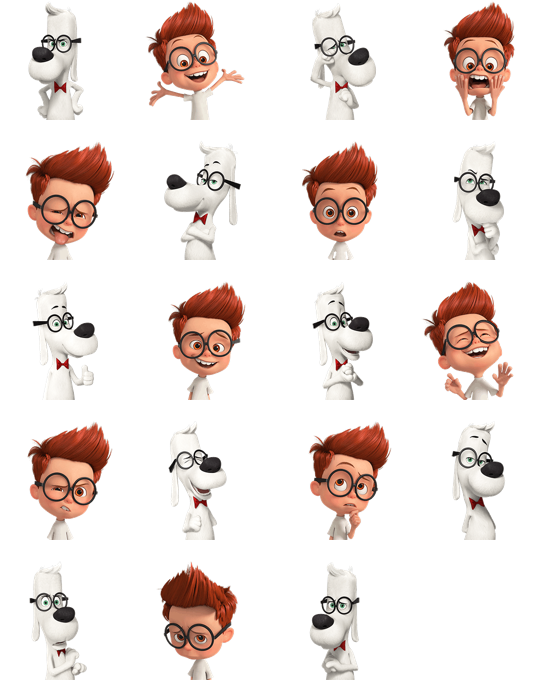 Побудуй два відрізки: один — на 1 см довший за даний, а другий — на 10 см коротший від даного.
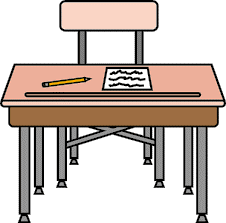 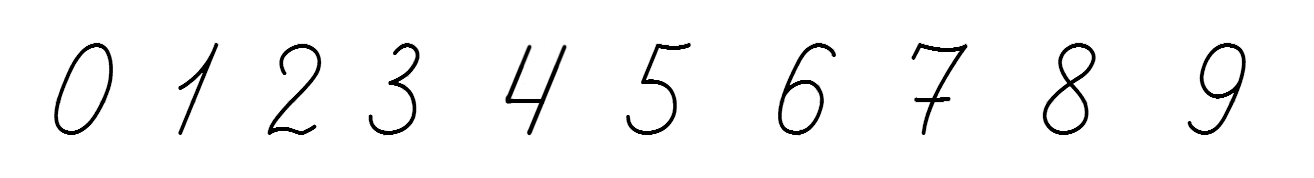 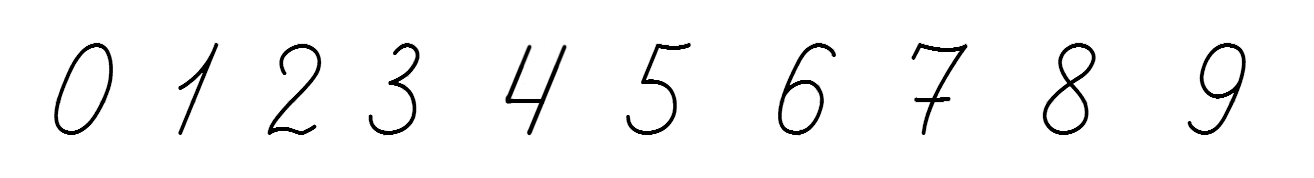 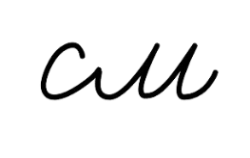 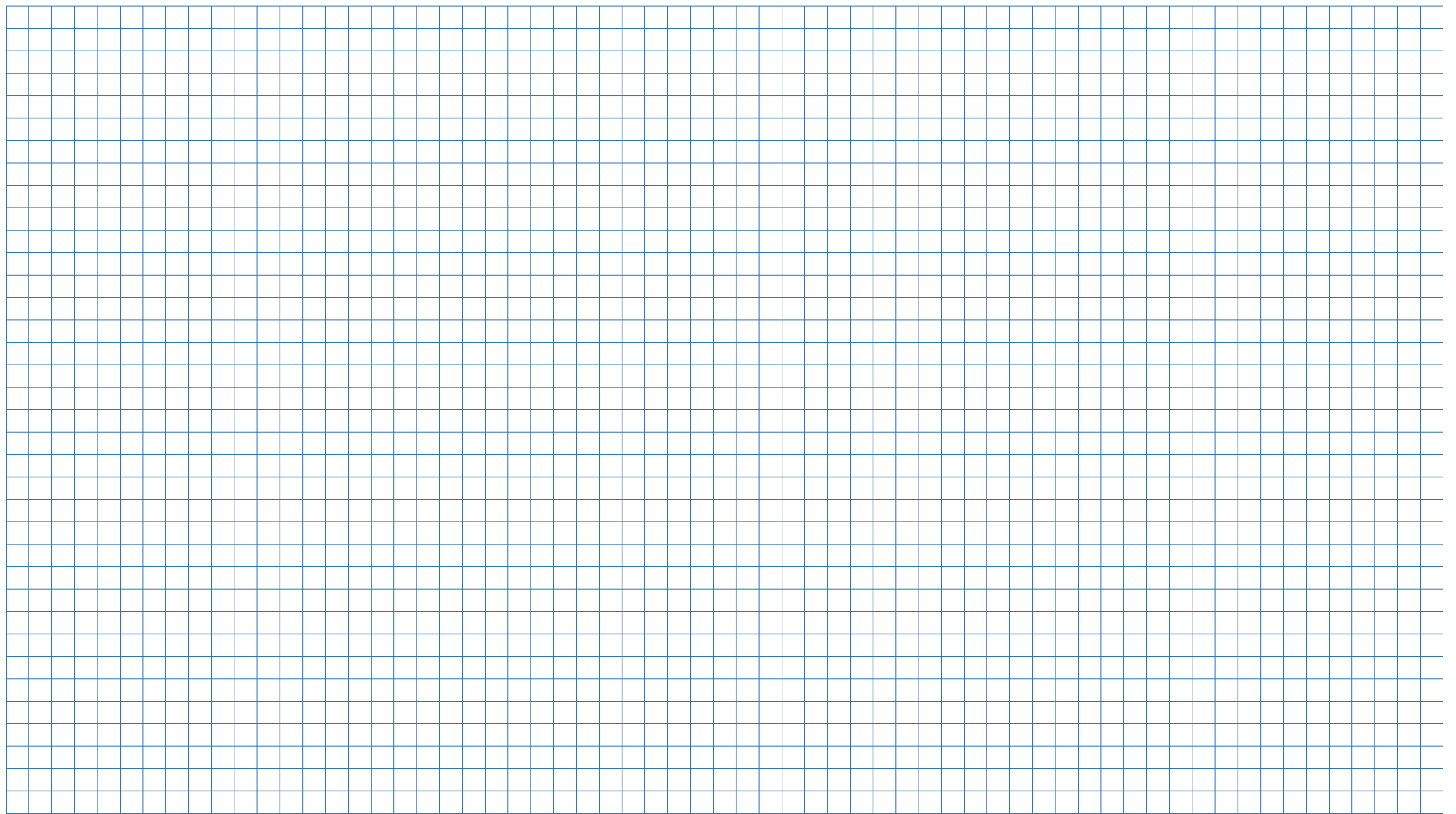 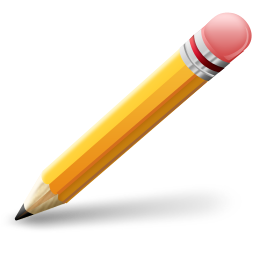 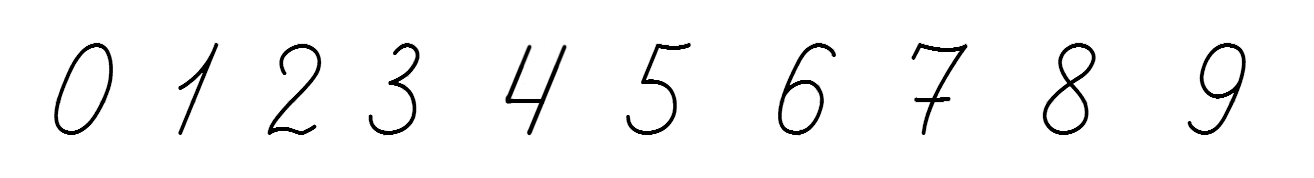 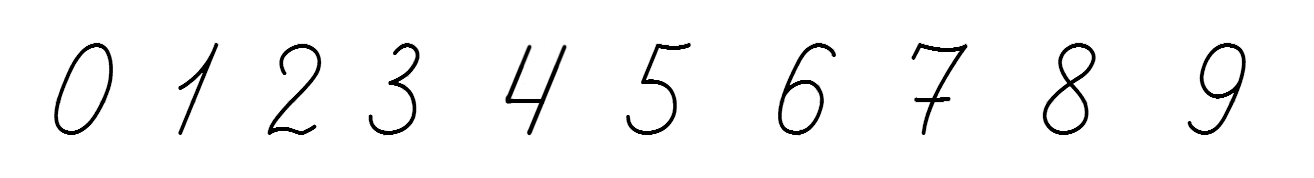 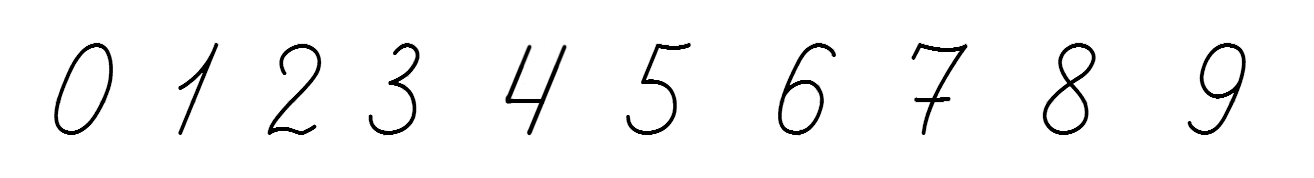 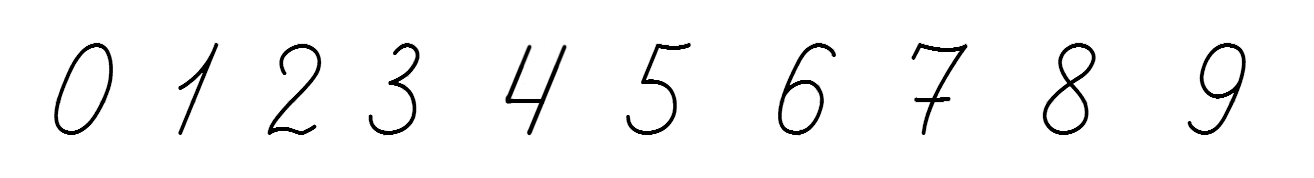 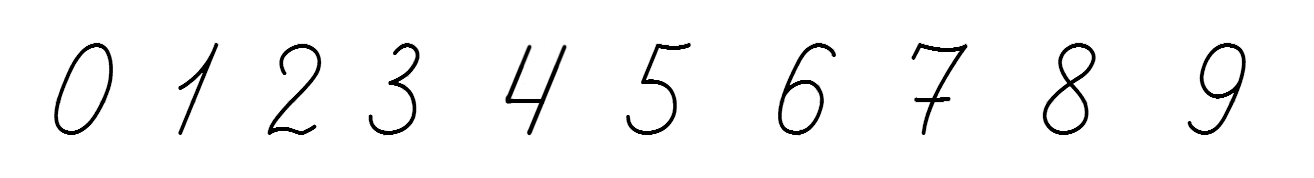 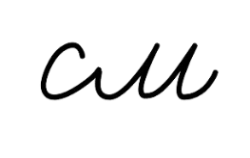 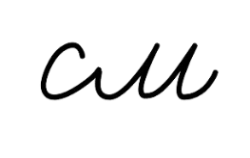 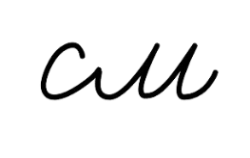 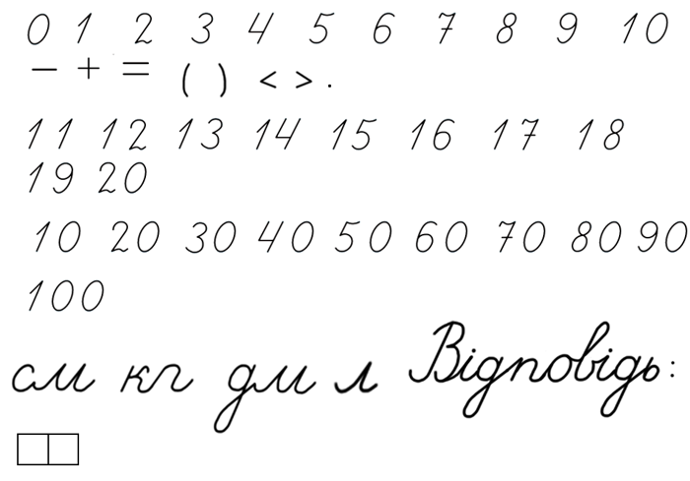 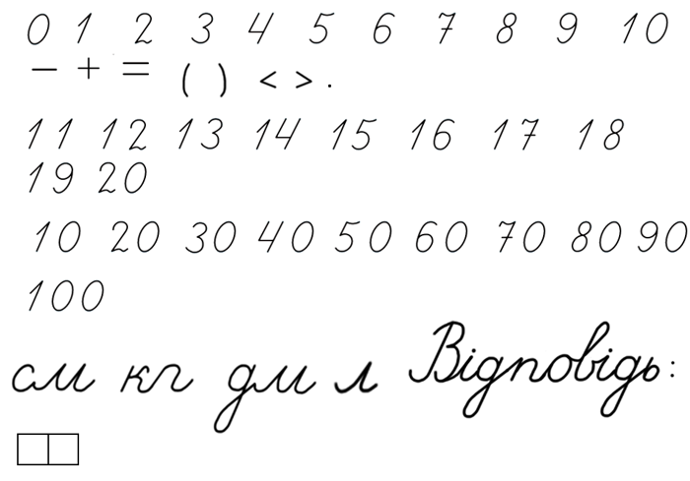 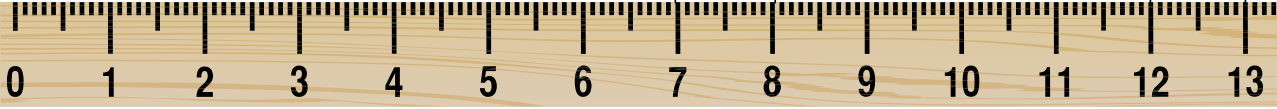 Підручник.
Сторінка
83
Робота в зошиті
Напиши за зразком
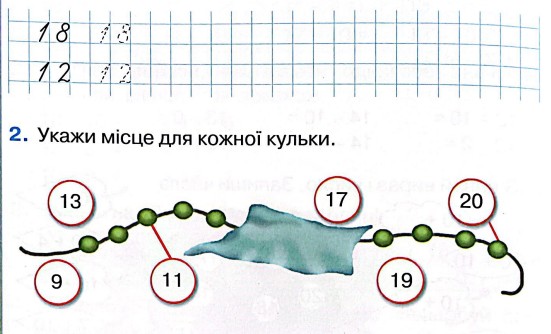 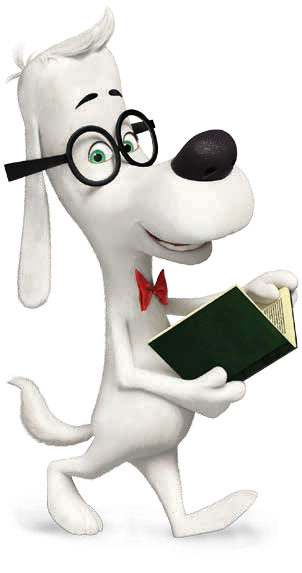 Сторінка
16
Робота в зошиті
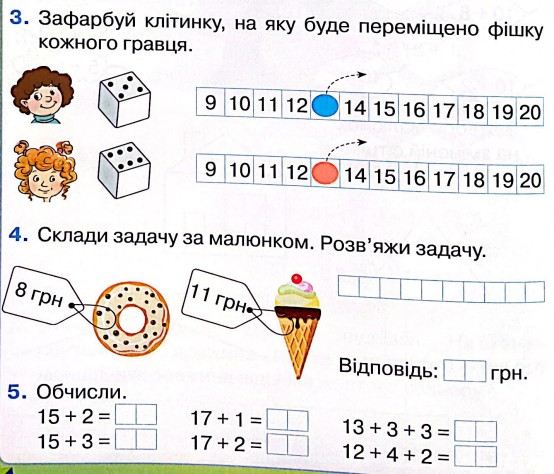 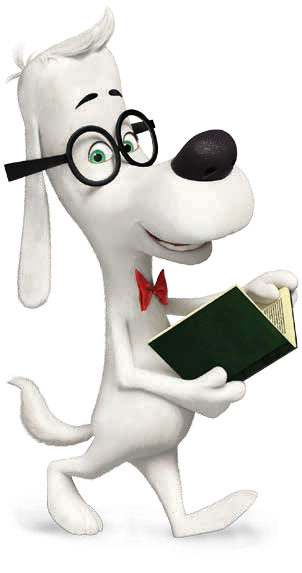 Сторінка
16
Логічна задача
Як поділити між двома дівчатками яблука так, щоб одне яблуко залишилося у кошику?
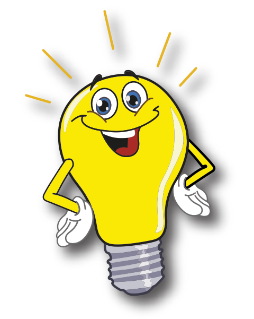 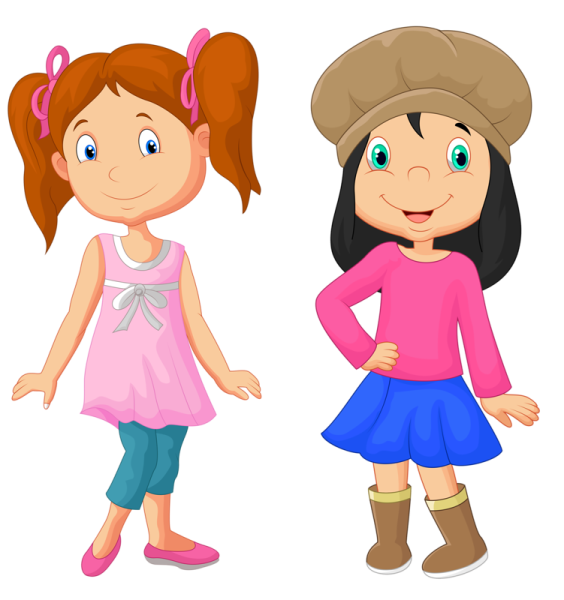 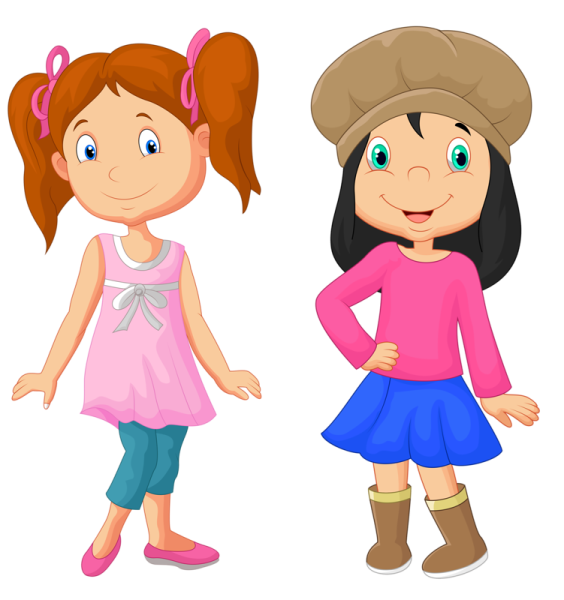 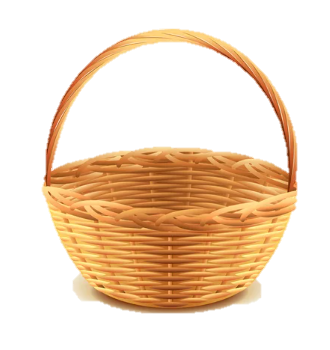 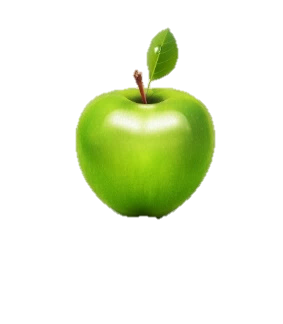 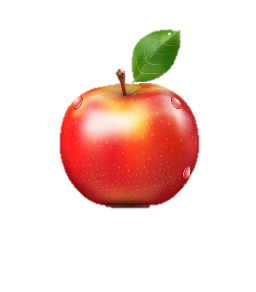 Підручник.
Сторінка
84
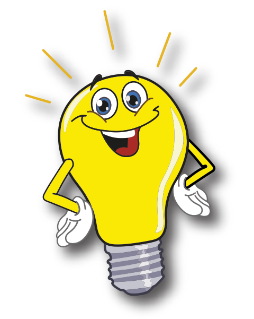 Розв'язування логічної задачі
Вінні-Пух ніс віслючкові Іа-Іа глек з 12 л меду. Після того, як Вінні розкрив глек і подивився на мед, його на 2 л поменшало. Коли ведмедик понюхав мед, його поменшало ще на 3 л. А коли Вінні покуштував, чи не зіпсувався, бува, мед, то меду не лишилося зовсім. Скільки меду потрібно було Пухові, аби покуштувати, чи не зіпсувався він?
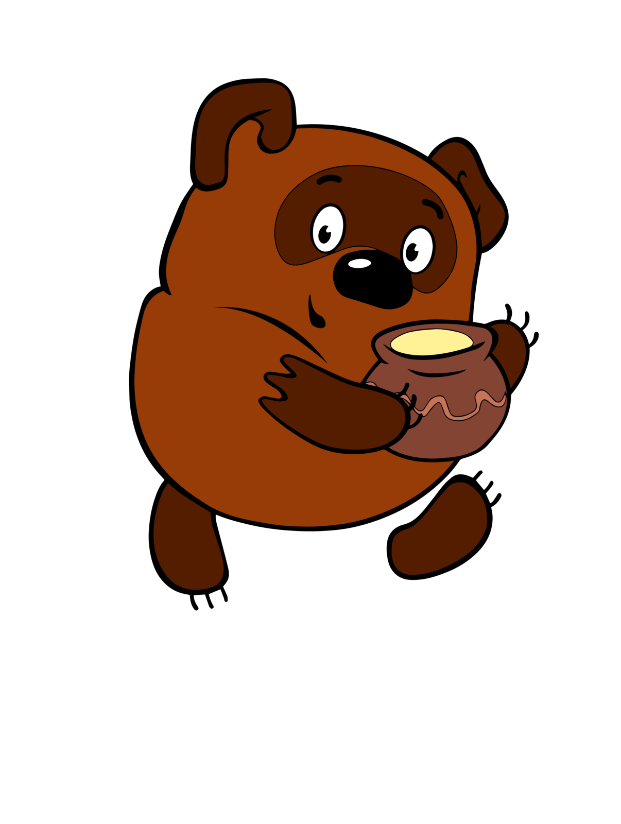 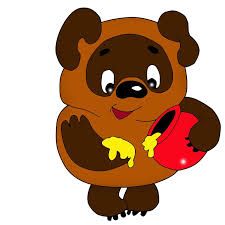 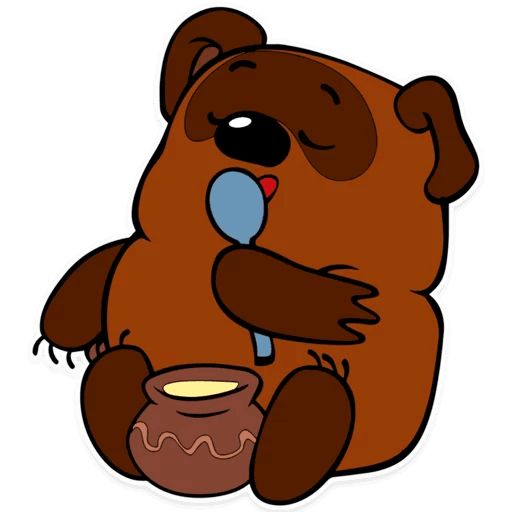 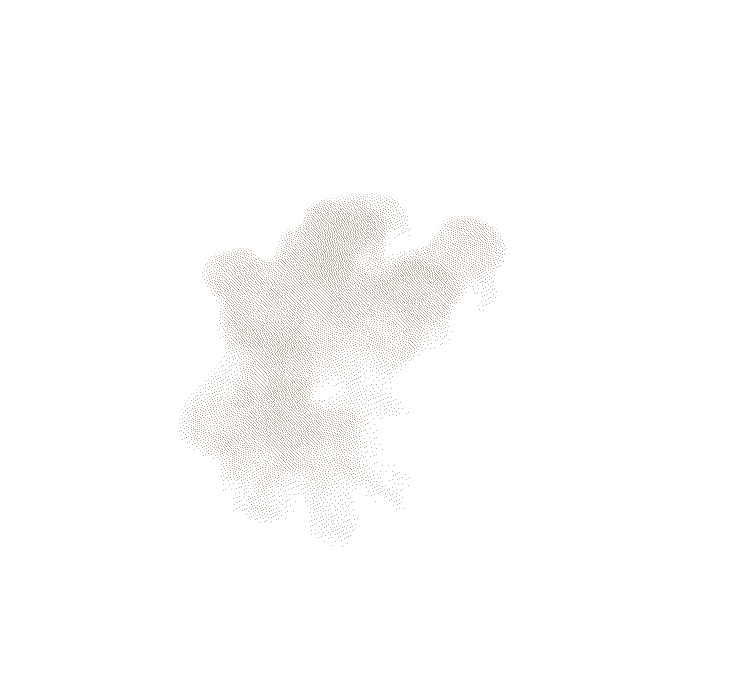 = 0 л
? л
12 л
– 2 л
– 3 л
Робота з асоціативною схемою «Чим корисний мед?»
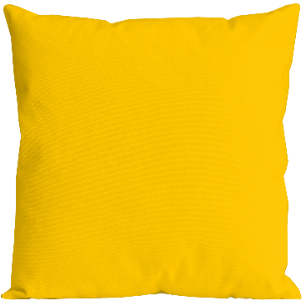 Зміцнює імунітет (горішок)
  
Нормалізує сон (подушка)  

Пом’якшує горло (жирафа) 
 
Заряджає енергією (батарейка)  

Замінник цукру (цукор)
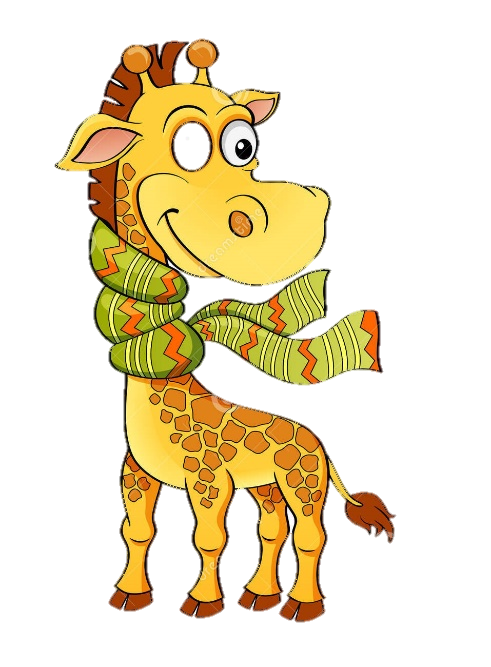 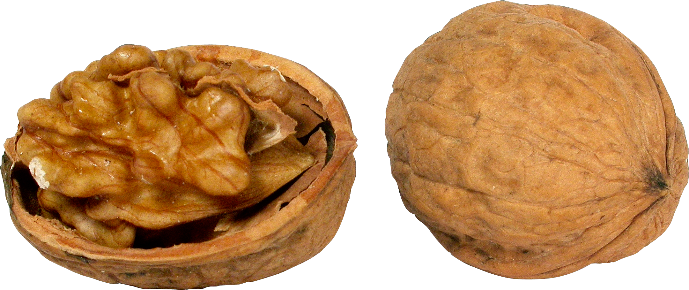 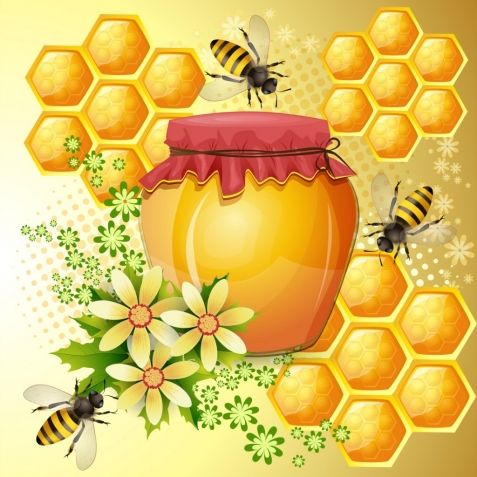 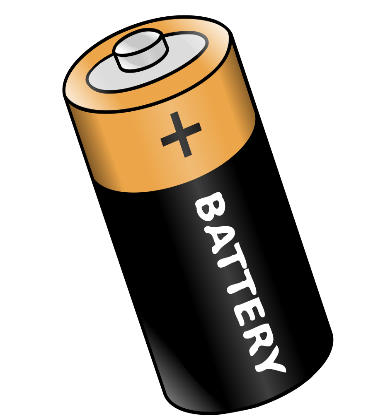 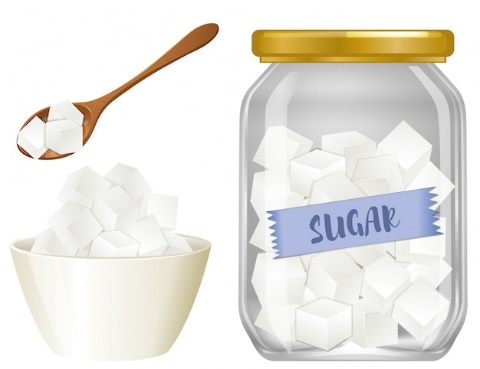 Online завдання
Відскануй QR-код або натисни жовтий круг!
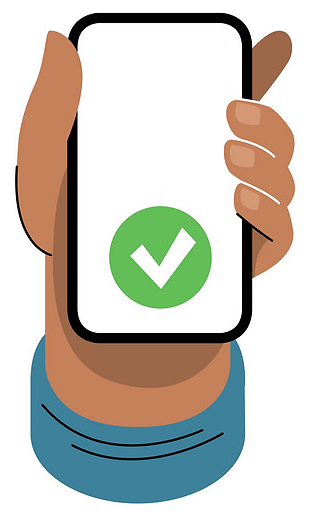 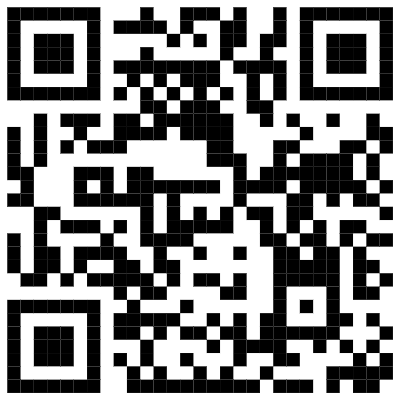 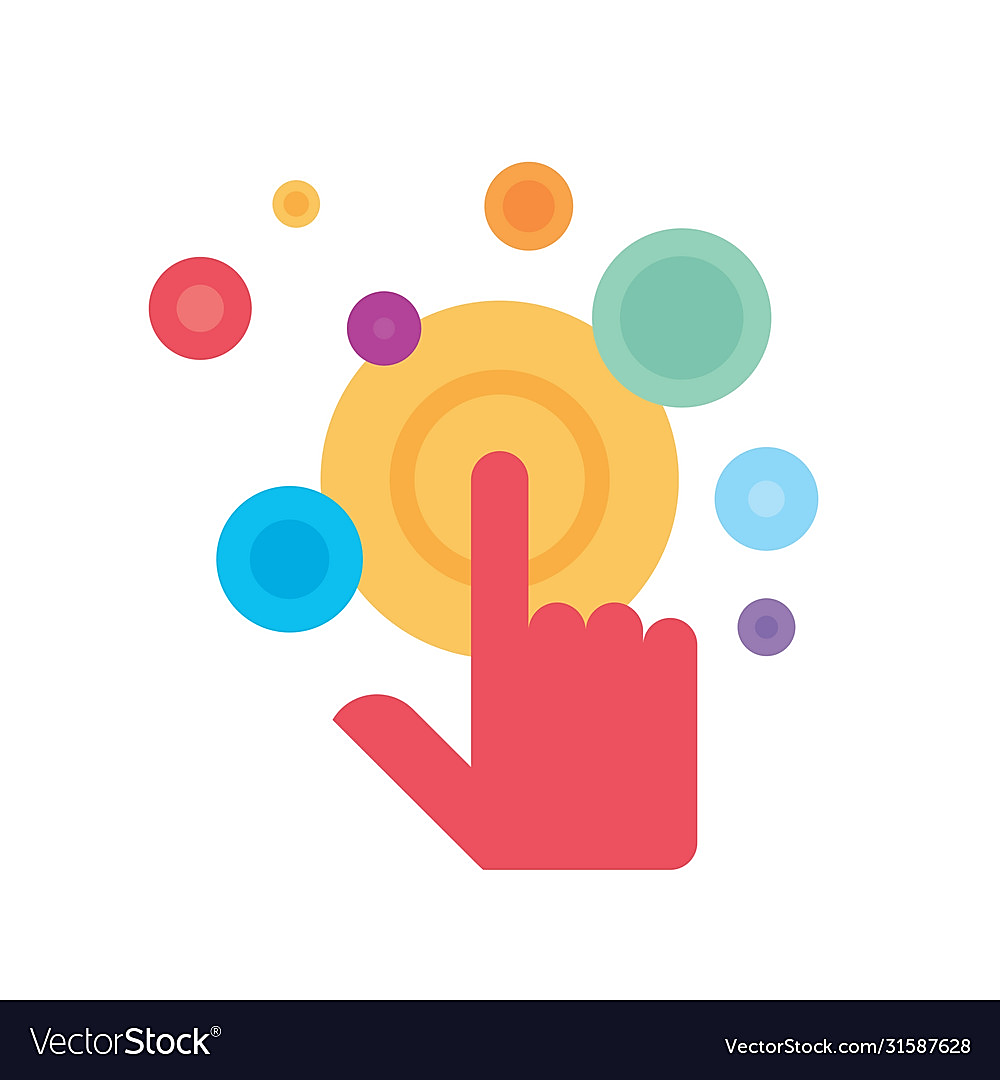 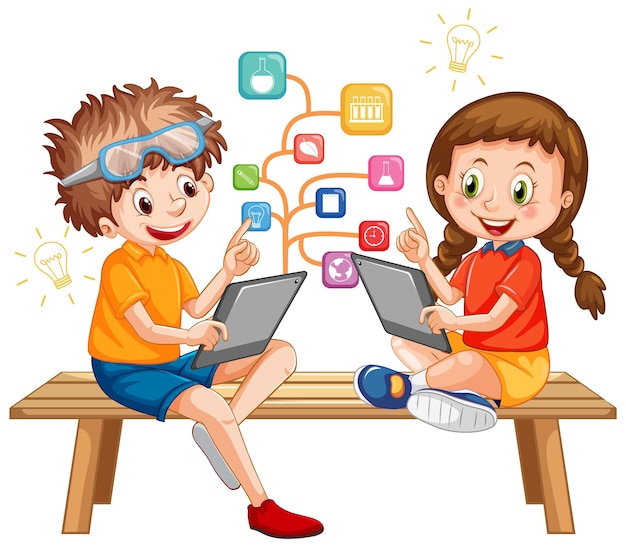 Рефлексія
Цеглинку лего підійміть, зустріч нашу оцініть.
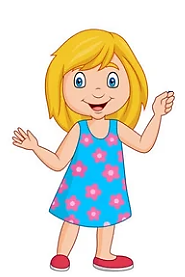 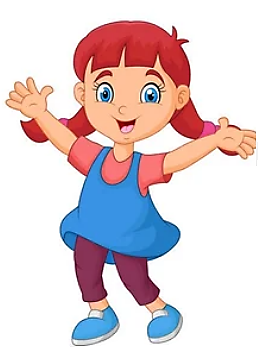 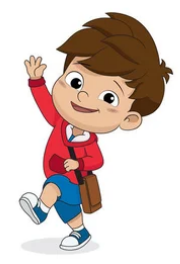 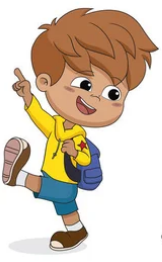 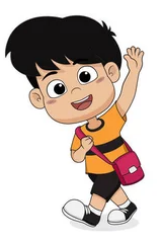 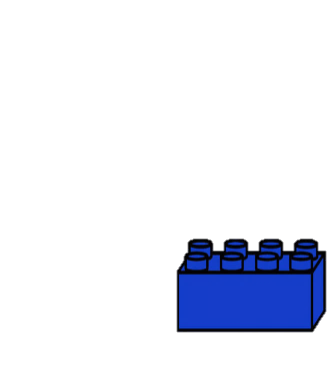 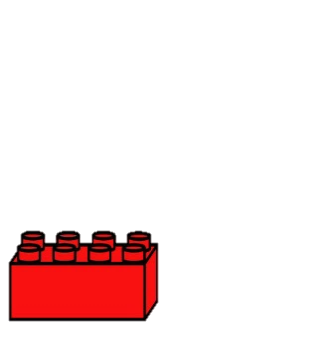 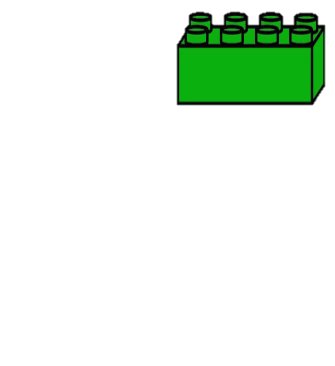 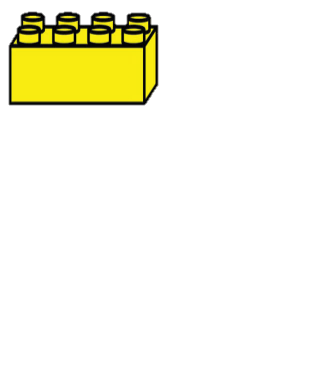 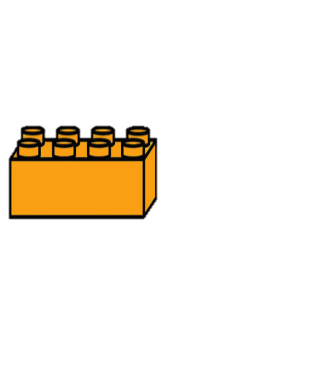 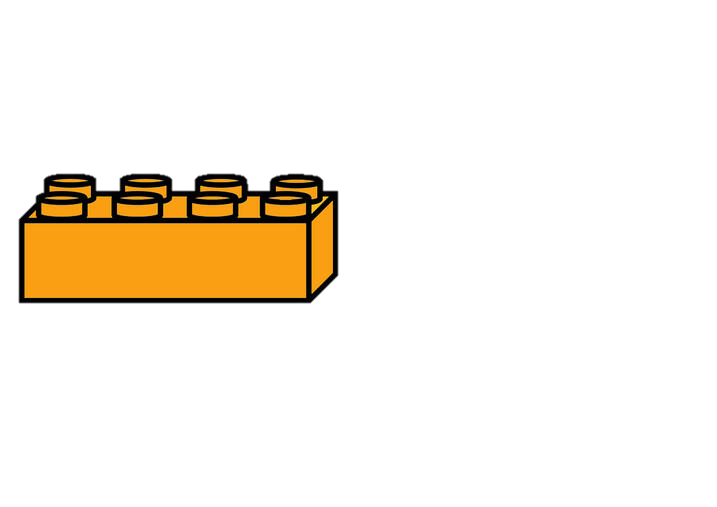 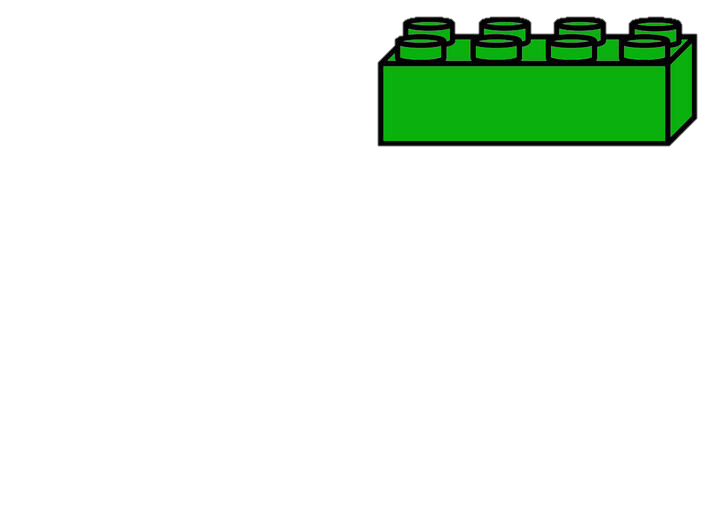 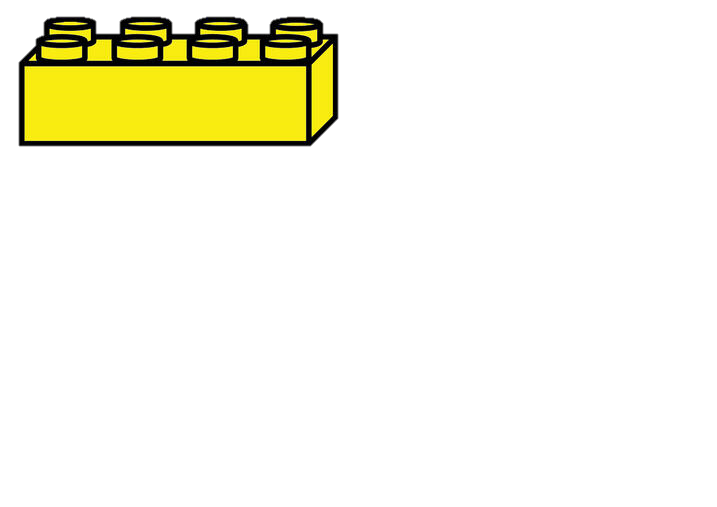 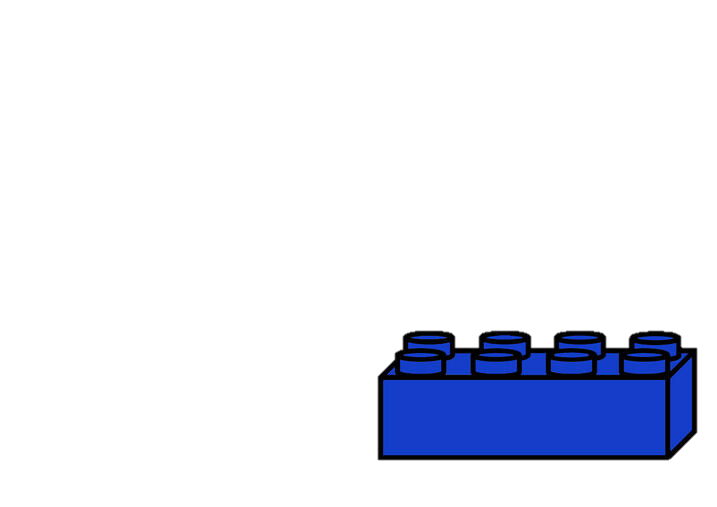 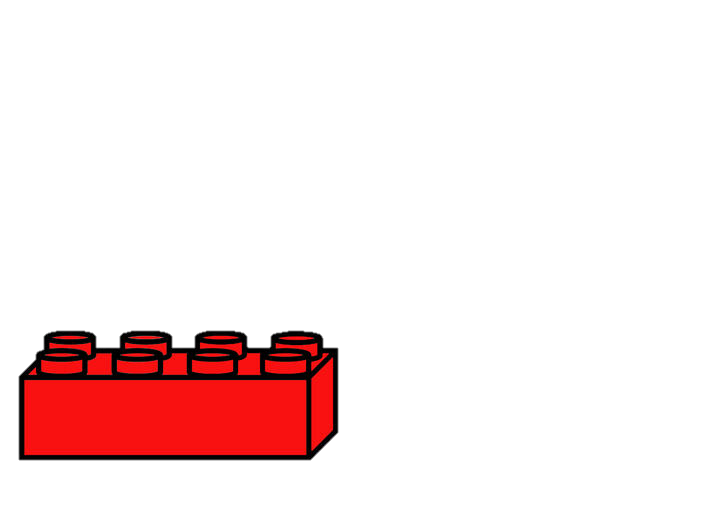 Було цікаво!
У мене все вийшло!
Я дуже втомився!
Все було легко!
Було складно!